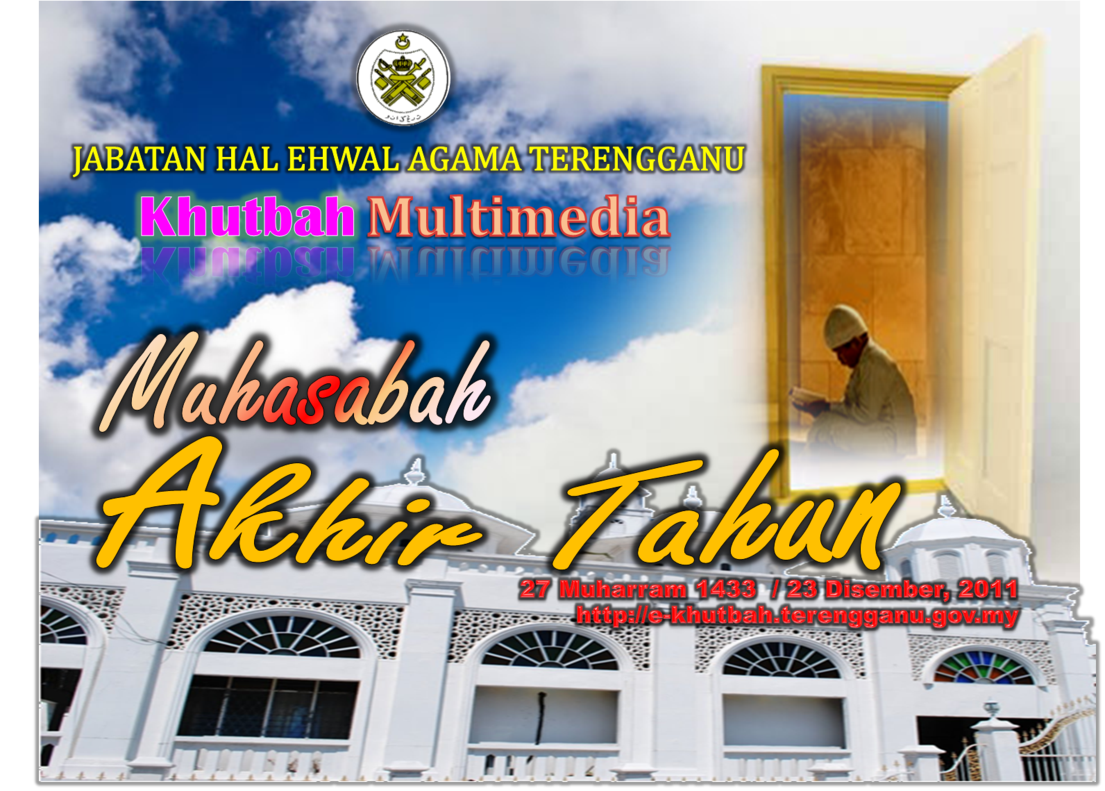 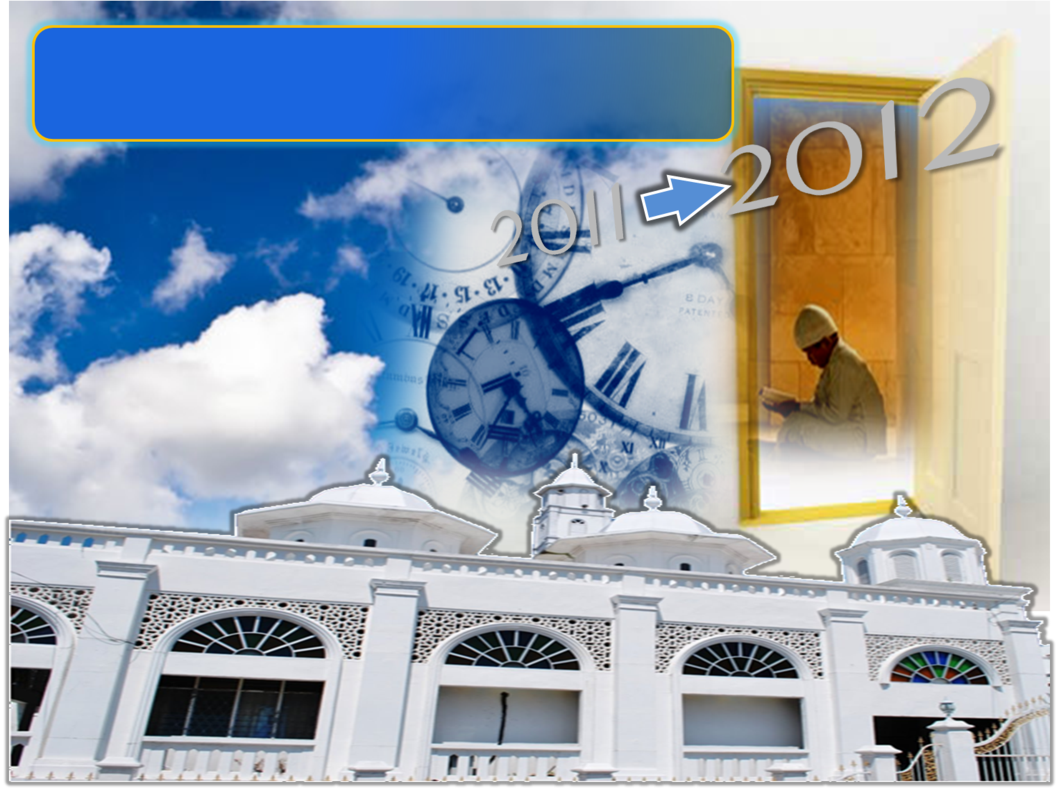 Pujian Kepada Allah S.W.T.
الْحَمْدُ ِللهِ
Segala puji-pujian hanya bagi Allah S.W.T.
2
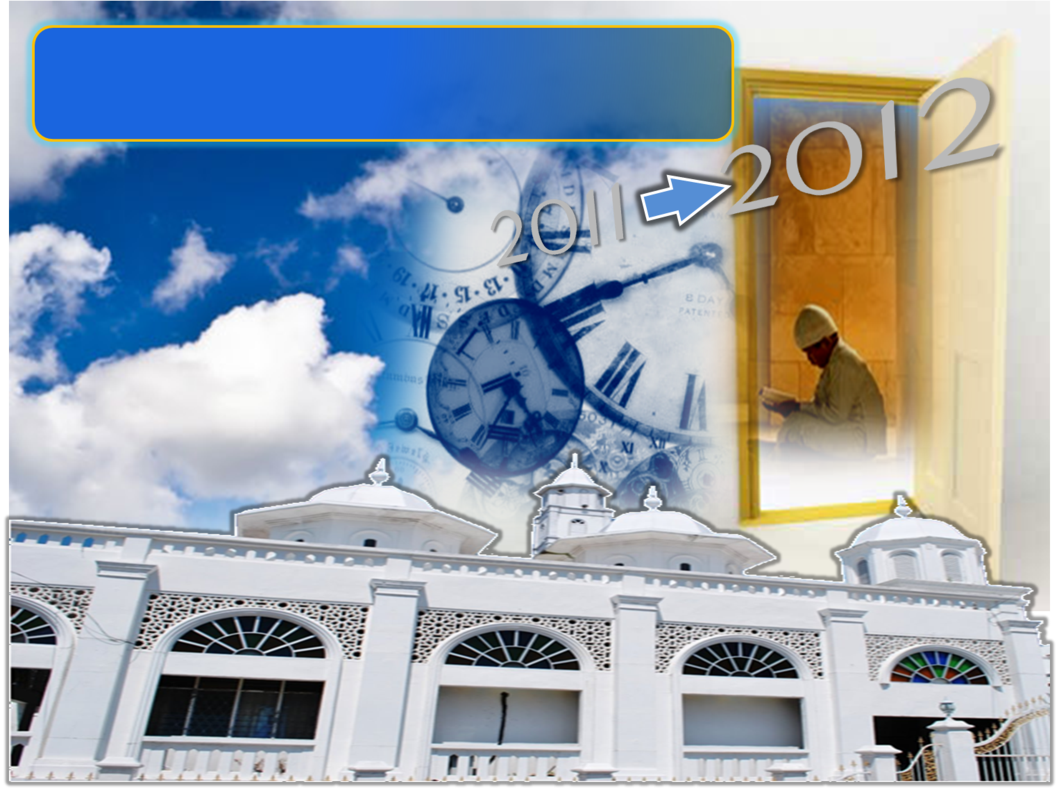 Syahadah
وَأَشْهَدُ أَنْ لآ إِلَهَ إِلاَّ اللهُ وَحْدَهُ لاَ شَرِيْكَ لَهُ، ذُوالْجَلاَلِ وَالإِكْرَامِ، وَأَشْهَدُ أَنَّ سَيِّدَنَا مُحَمَّدًا عَبْدُهُ اللهِ وَرَسُوْلُهُ
Aku naik saksi bahawasanya tiada Tuhan selain Allah, KeEsaanNya tiada sekutu bagiNya dengan kemuliaan dan kehormatan. Dan aku naik saksi bahawa penghulu kami dan nabi kami Nabi Muhammad S.A.W, hamba  Allah dan RasulNya.
3
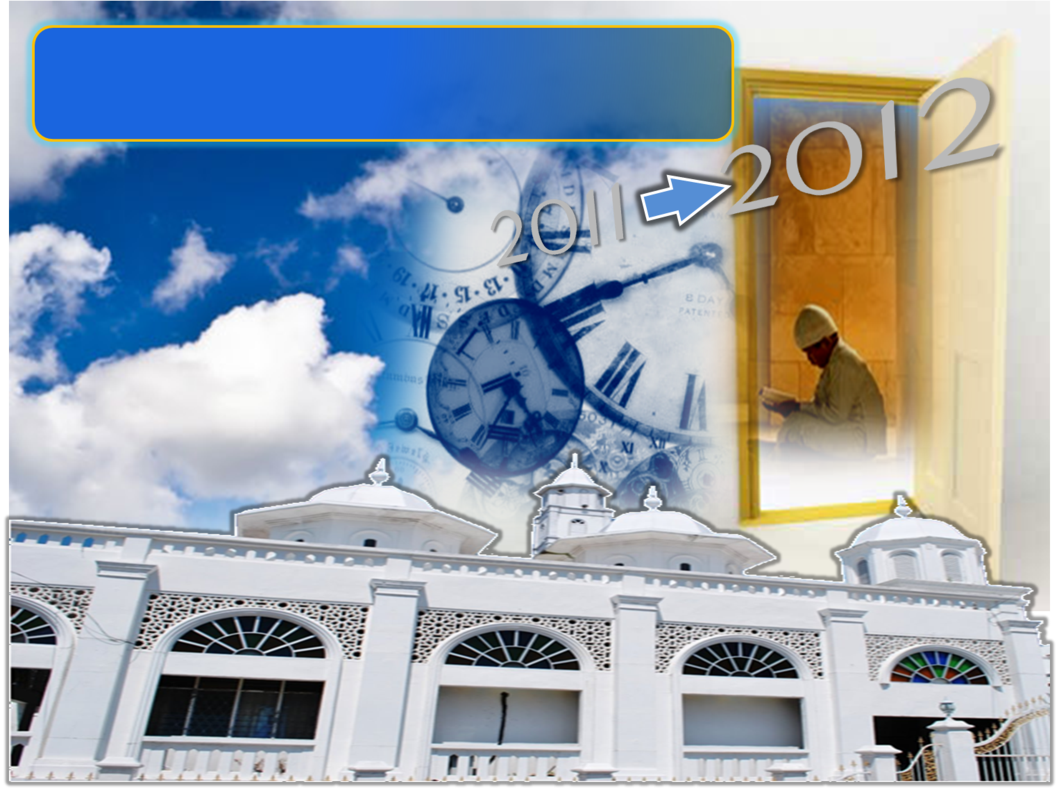 Selawat Ke Atas 
Nabi Muhammad S.A.W
اللَّهُمَّ صَلِّ وَسَلِّمْ عَلَى سَيِّدِنَا مُحَمَّدٍ وَعَلَى آلِهِ وَصَحبِهِ  وَسَلِّمْ تَسْلِيْمًا كَثِيْرًا.
Ya Allah, Cucurilah rahmat dan sejahtera ke atas penghulu kami Nabi Muhammad S.A.W dan ke atas keluarganya dan para sahabatnya, serta salam keamanan dan pengiktirafan.
4
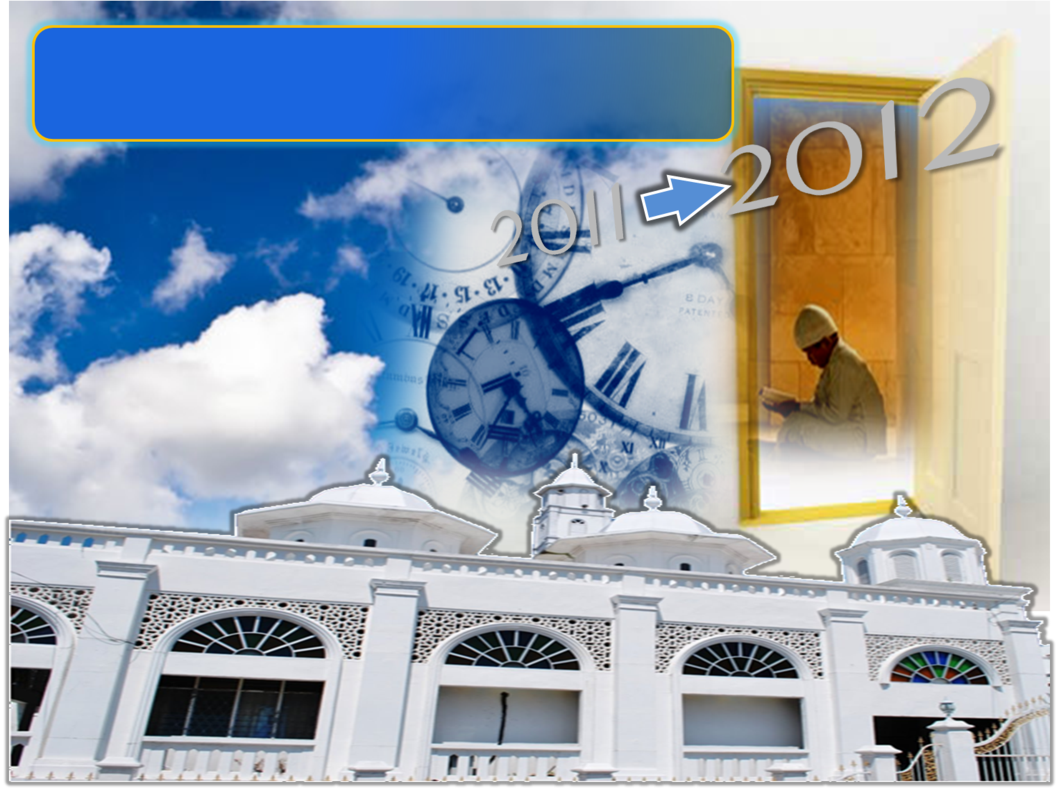 Wasiat Taqwa
فَيَا أَيُّهَا النَّاسُ، اتَّقُوا اللهَ حَيْثُ مَا كُنْتُمْ، فَإِنَّ اللهَ يَعْلَمُ سِرَّكُمْ وَعَلاَنِيَّتَكُمْ.
Wahai sekalian manusia, 
Bertaqwalah kepada Allah, dimana anda berada, sesungguhnya Allah Maha Mengetahui apa yang kamu lakukan secara sembunyi atau terang-terangan.
5
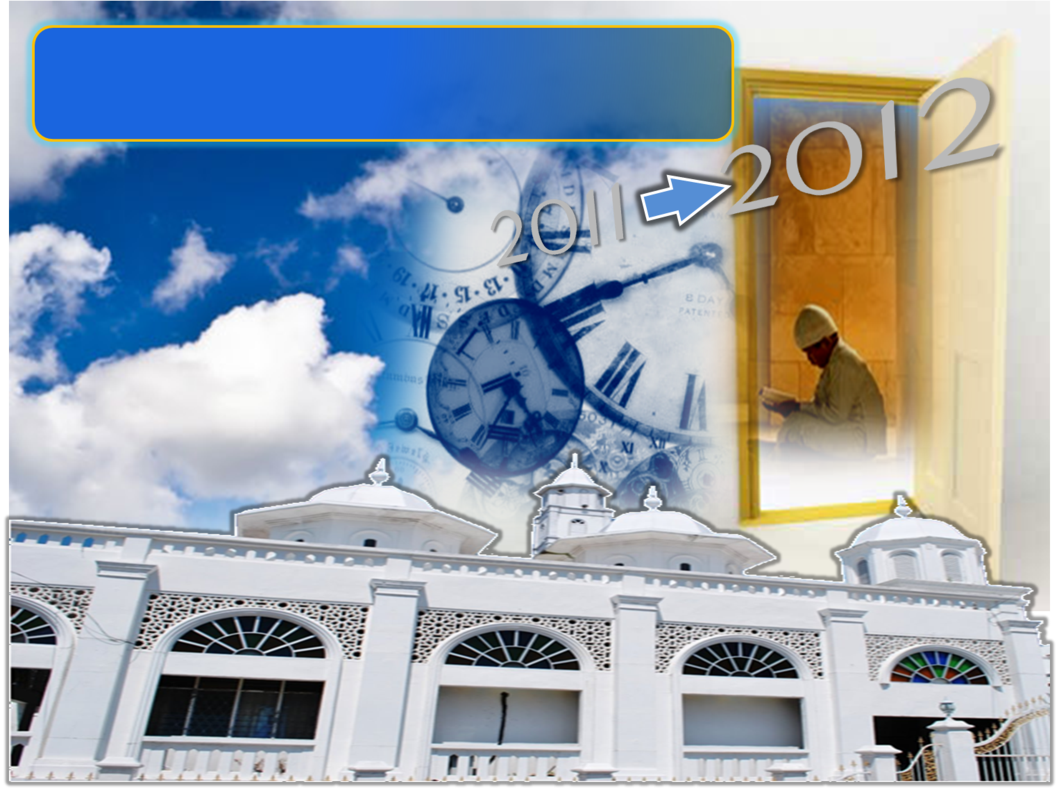 Pesanan Taqwa
Laksanakan 
segala perintahNya 
dan tinggalkan
 laranganNya
Perbaharui ikrar 
ketaatan
Moga kita tergolong dalam 
golongan orang yang bertakwa
6
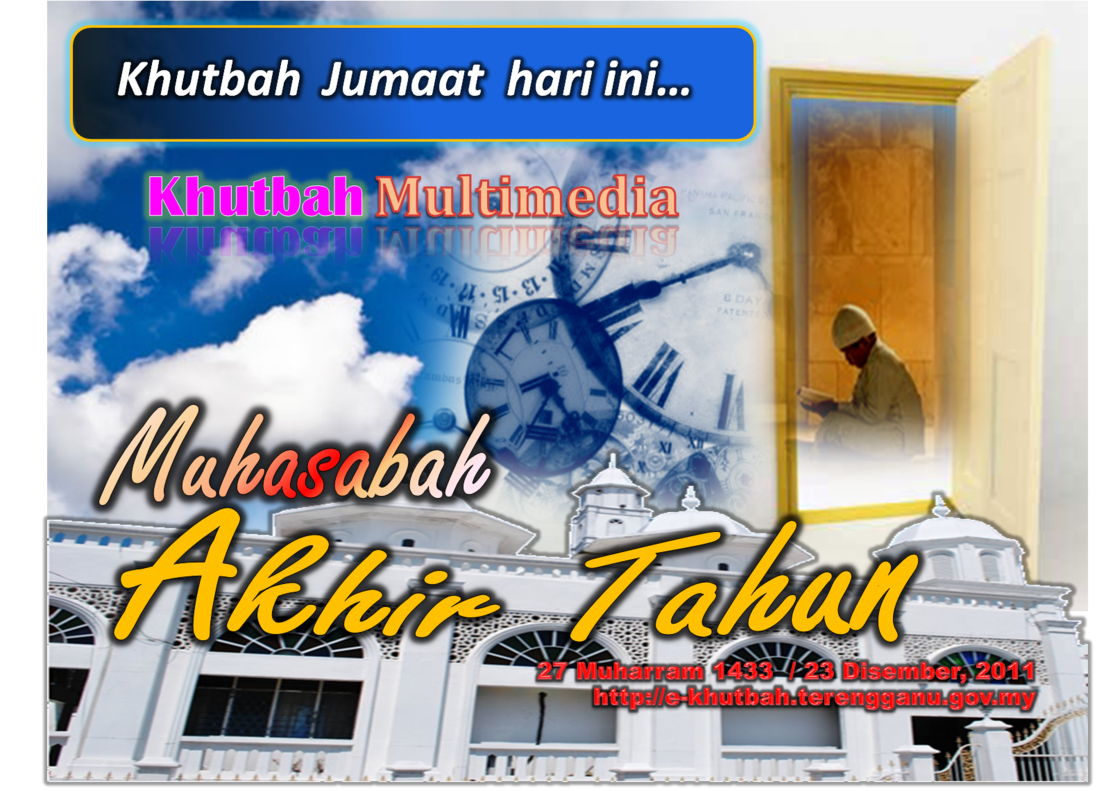 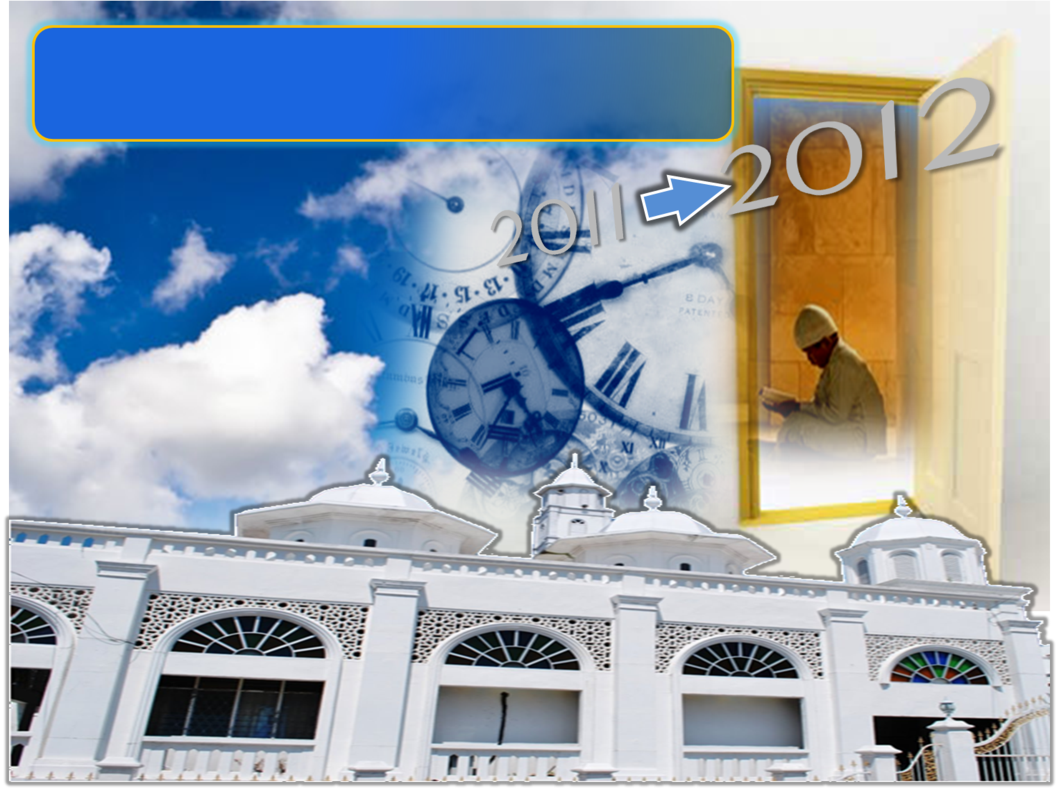 Firman Allah  Taala dalam 
Surah At-Maa’idah  Ayat 35 :-
يَا أَيُّهَا الَّذِينَ آمَنُواْ اتَّقُواْ اللهَ وَابْتَغُواْ إِلَيهِ الْوَسِيلَةَ وَجَاهِدُواْ فِي سَبِيلِهِ لَعَلَّكُمْ تُفْلِحُونَ
“Wahai orang-orang yang beriman, bertakwalah kepada Allah dan carilah jalan yang boleh menyampaikan kepada-Nya, dan berjuanglah pada jalan Allah supaya kamu beroleh kejayaan”.
8
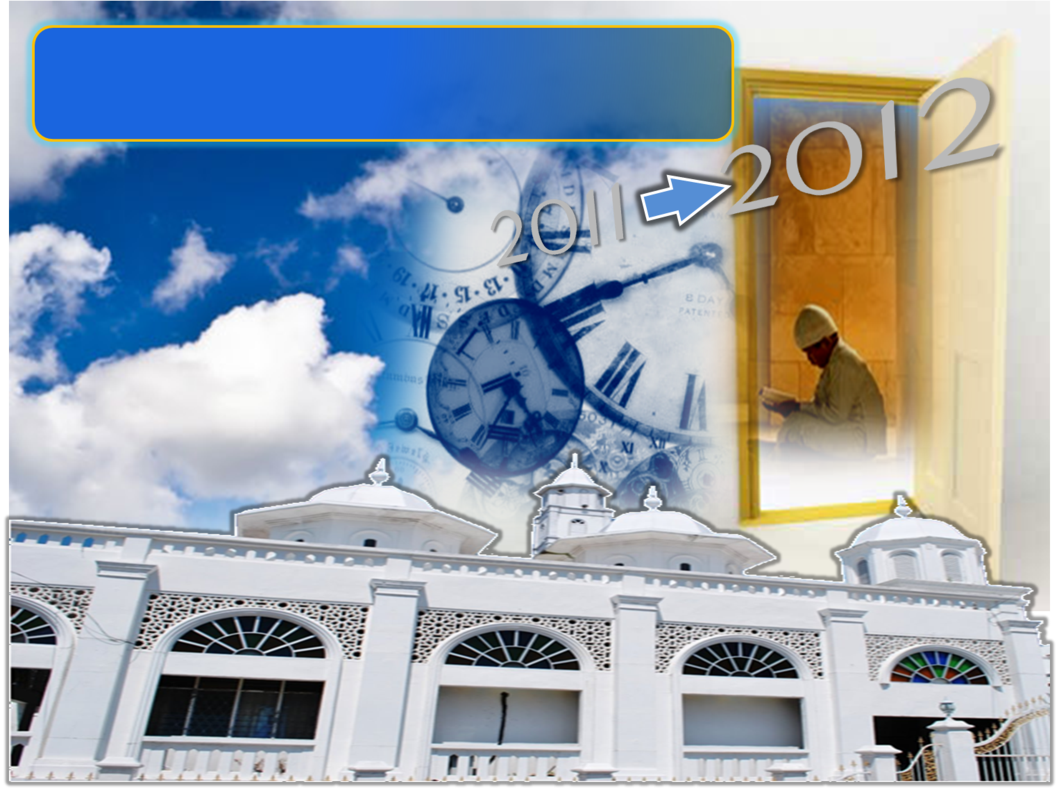 Laksanakanlah…
Bertakwa kepada Allah
1
Mencari jalan perantaraan untuk menghampiri Allah
2
9
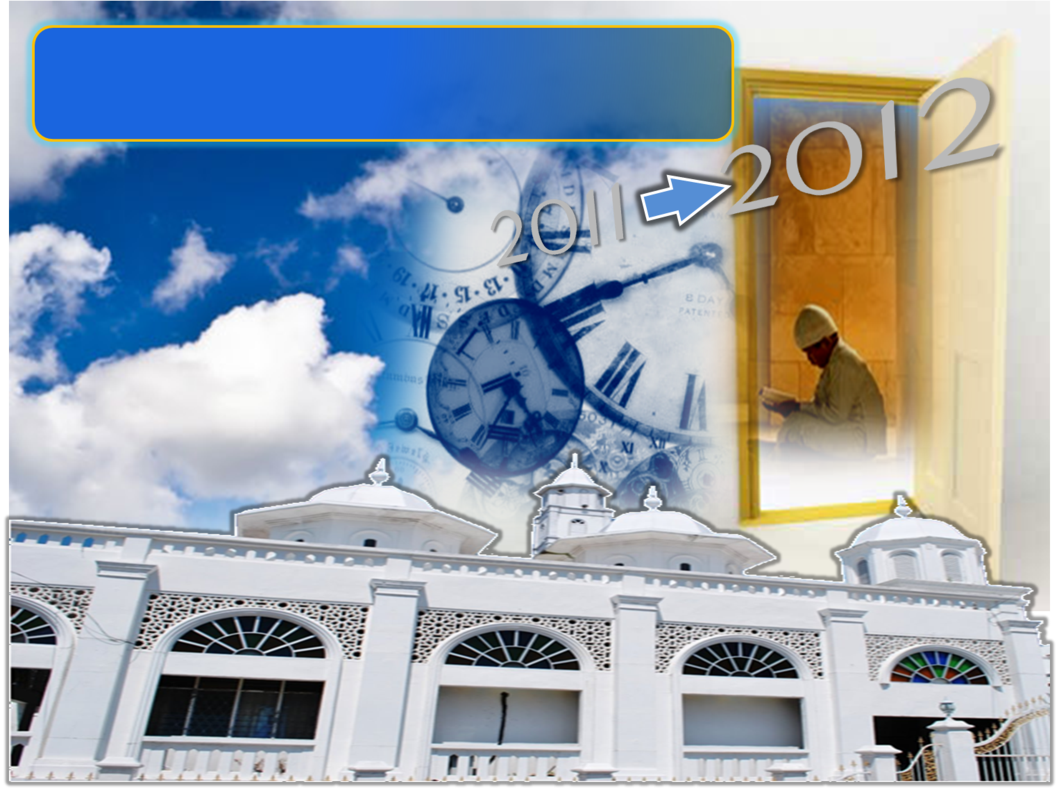 Makna Wasilah..
Tafsir Al-Quran al-Azim
Amalan-amalan 
ketaatan 
yang menghasilkan
 keredhaan Allah SWT
Lengkapkan keimanan 
dan ketakwaan
10
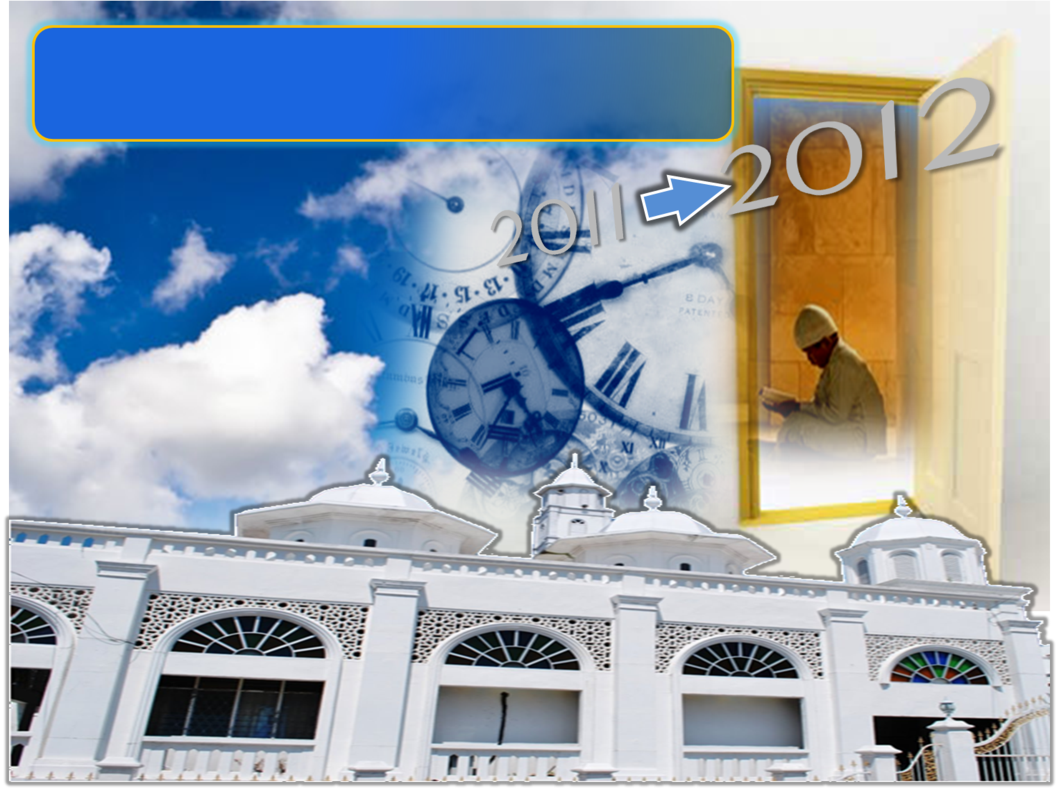 Sabda Rasulullah SAW
أَحَبُّ اْلأَعْمَالِ إِلَى اللهِ أَدْوَمُهَا وَإنْ قَلَّ
“Amalan yang amat disukai oleh Allah ialah amalan yang berterusan walaupun sedikit”. 
Hadith riwayat Imam Bukhari dan Muslim.
11
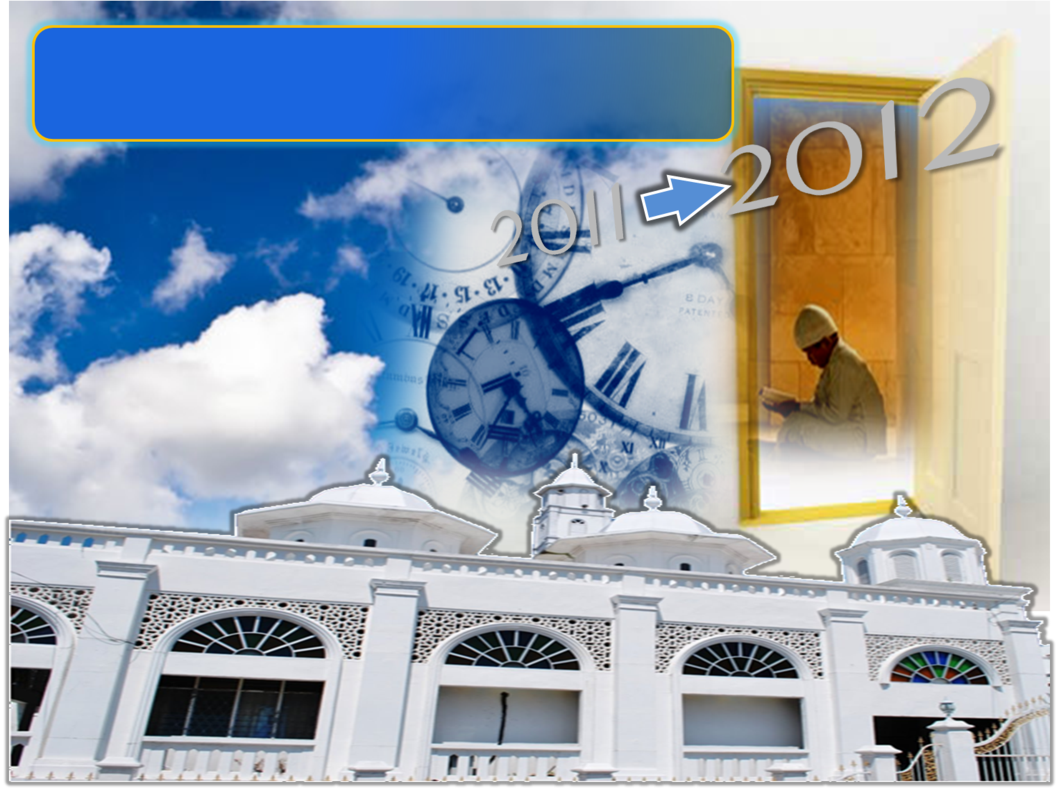 Amalan disukai Allah SWT dan Rasulullah SAW
Amalan secara berterusan
Apakah jenis amalan yang paling disukai oleh Nabi SAW?
Masruq
Amalan yang berterusan
Aisyah r.a
12
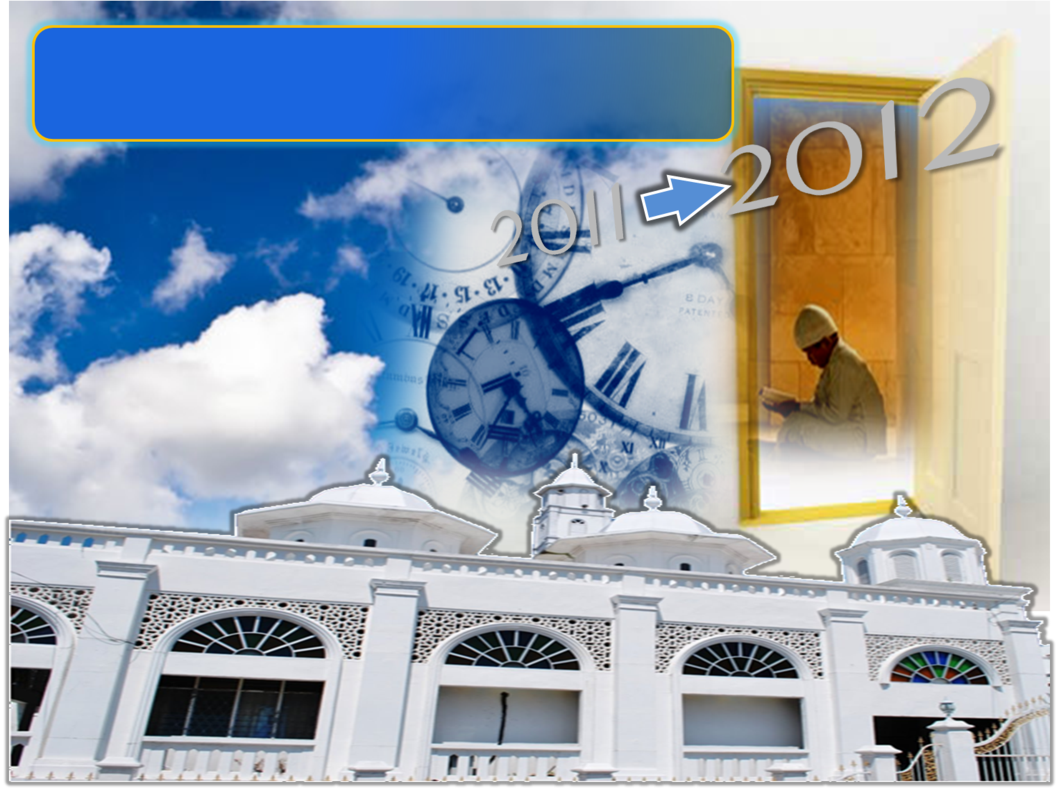 Realiti kehidupan dan kesibukan hari ini…
Pekerjaan, persekolahan, urusan penjagaan anak-anak
Bukanlah penghalang 
mendekatkan diri padaNya
Walaupun amalan sikit, 
ianya dicintai jika 
amalan berterusan
13
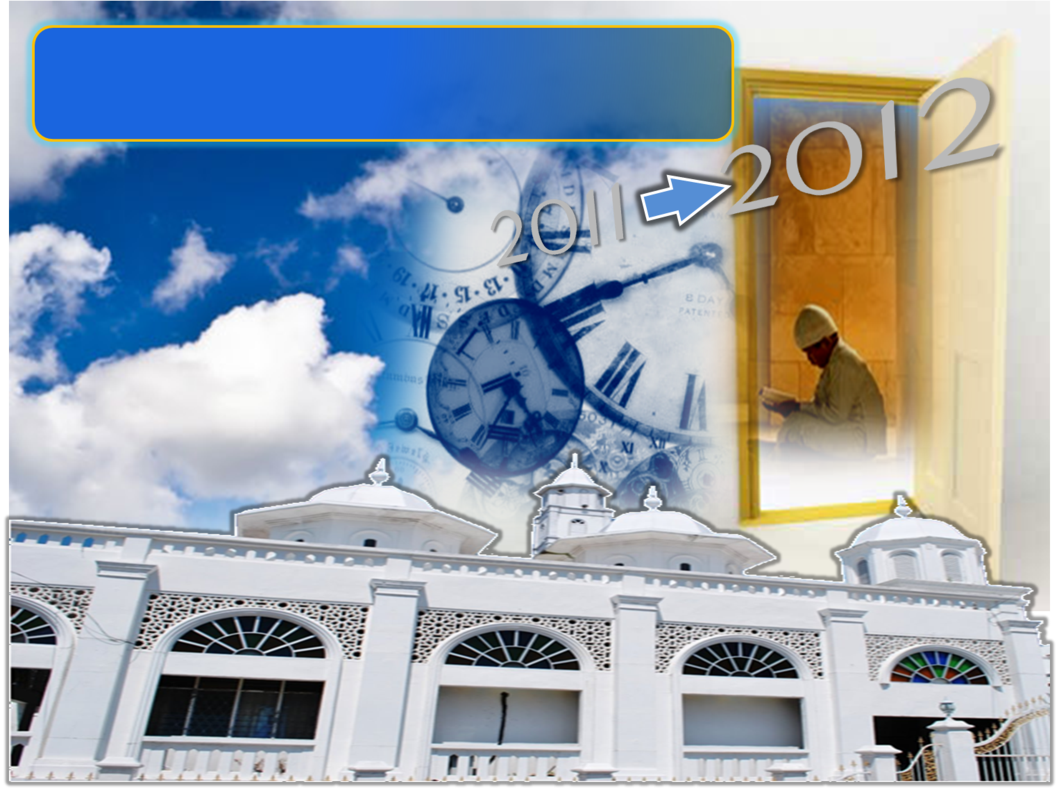 Muhasabahlah diri
Penghujung tahun ini..
Menilai mutu dan keberkesanan kerja
Menilai ibadah padaNya
14
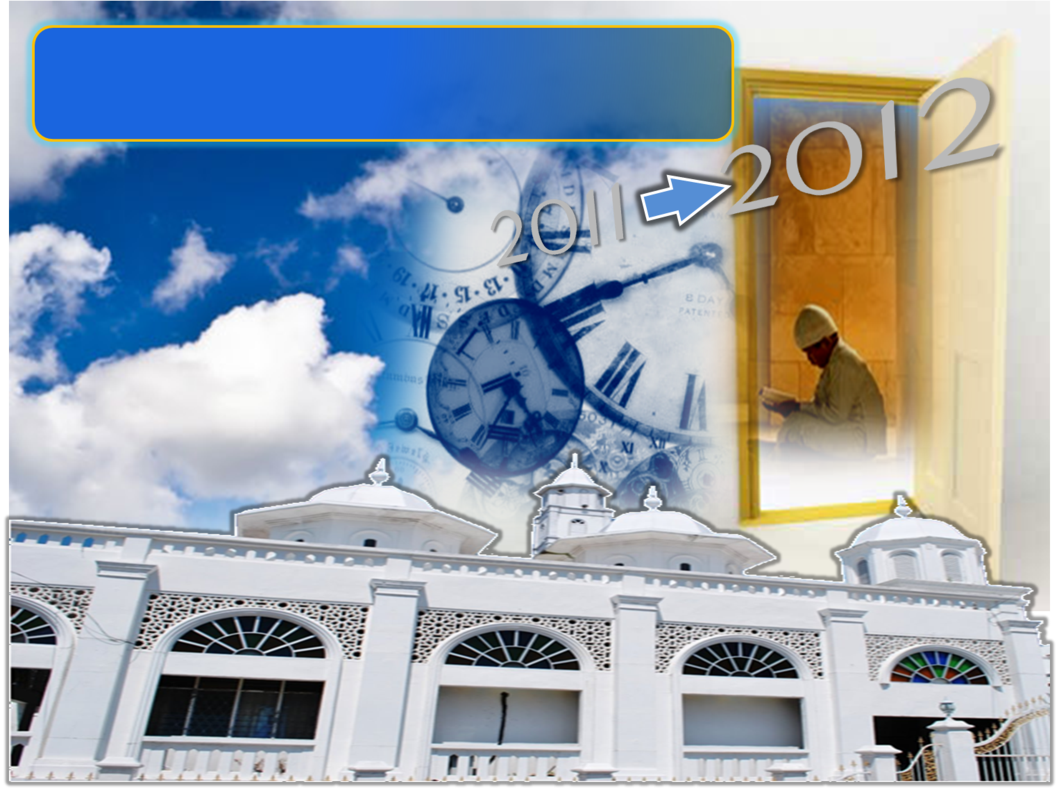 Persoalan...
Berkesankah muhasabah yang dilakukan?
Seharusnya...
Perlu sentiasa bermuhasabah
15
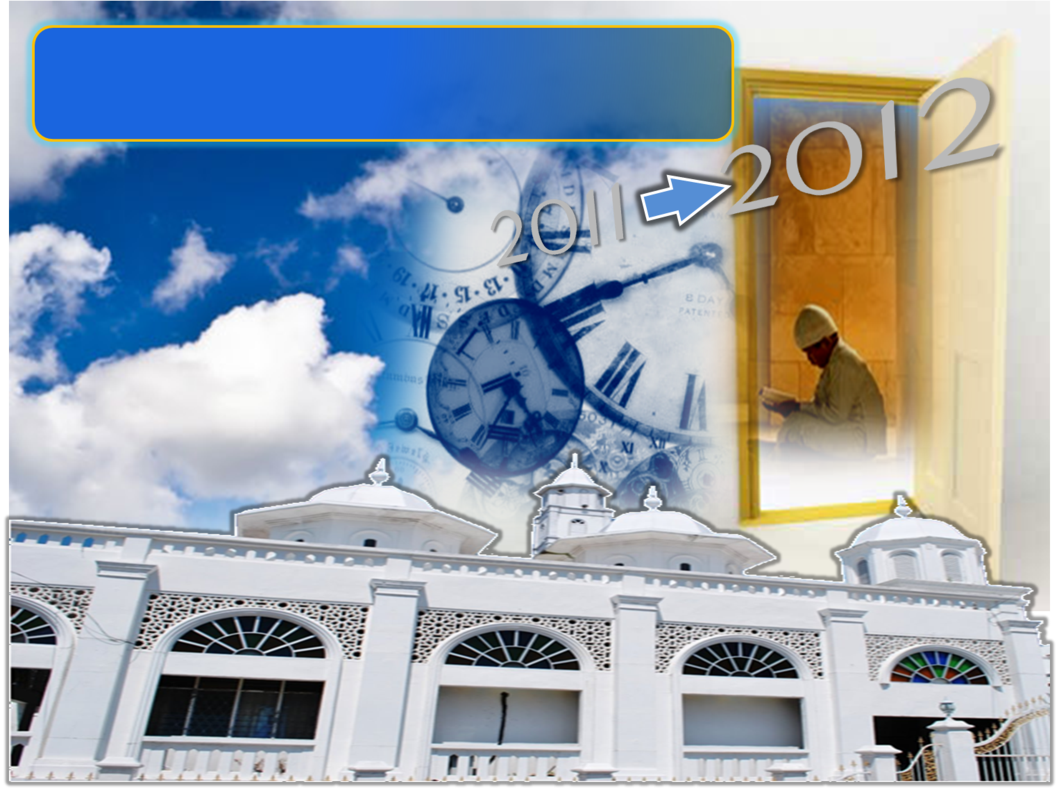 Renungkanlah...
Tahun baru..
Semakin hampir kepada pertemuan yang abadi
Mungkin.. tidur malam yang terakhir
16
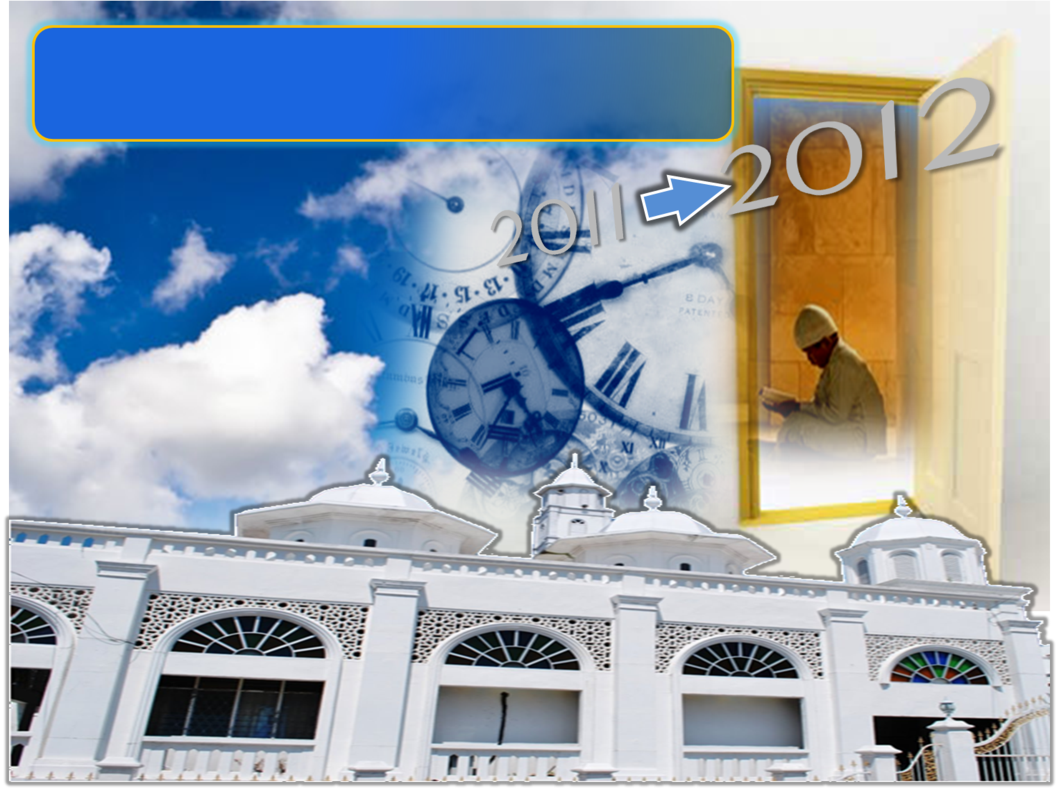 Firman Allah  Taala dalam 
Surah Az-Zumar Ayat 42 :-
اللهُ يَتَوَفَّى الأَنفُسَ حِينَ مَوْتِهَا وَالَّتِي لَمْ تَمُتْ فِي مَنَامِهَا فَيُمْسِكُ الَّتِي قَضَى عَلَيْهَا الْمَوْتَ وَيُرْسِلُ الأُخْرَى إِلَى أَجَلٍ مُسَمًّى إِنَّ فِي ذَلِكَ لآيَاتٍ لِّقَوْمٍ يَتَفَكَّرُونَ
“Allah yang mengambil dan memisahkan satu-satu jiwa dari badannya, jiwa orang yang sampai ajalnya semasa matinya, dan jiwa orang yang tidak mati: Dalam masa tidurnya; kemudian ia menahan jiwa orang yang ia tetapkan matinya dan melepaskan balik jiwa yang lain sehingga sampai ajalnya yang ditentukan. Sesungguhnya yang demikian itu mengandungi tanda-tanda yang membuktikan kekuasaan Allah bagi kaum yang berfikir.”
17
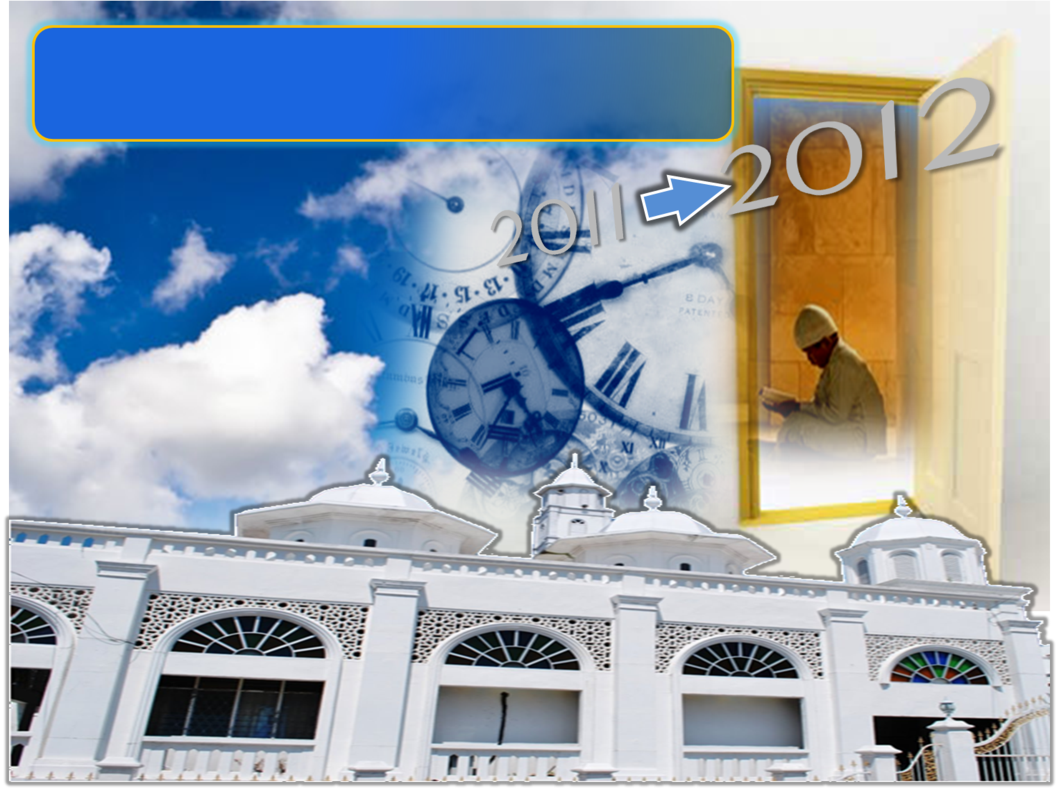 Renungkanlah...
Sekiranya ku tahu
Bagaimana
Ini tahun yang terakhir
Solat kita
Layanan terhadap ibubapa
Pertemuan yang terakhir
Pendidikan dan bekalan agama untuk anak-anak dan isteri
Sisa hidup terakhir
18
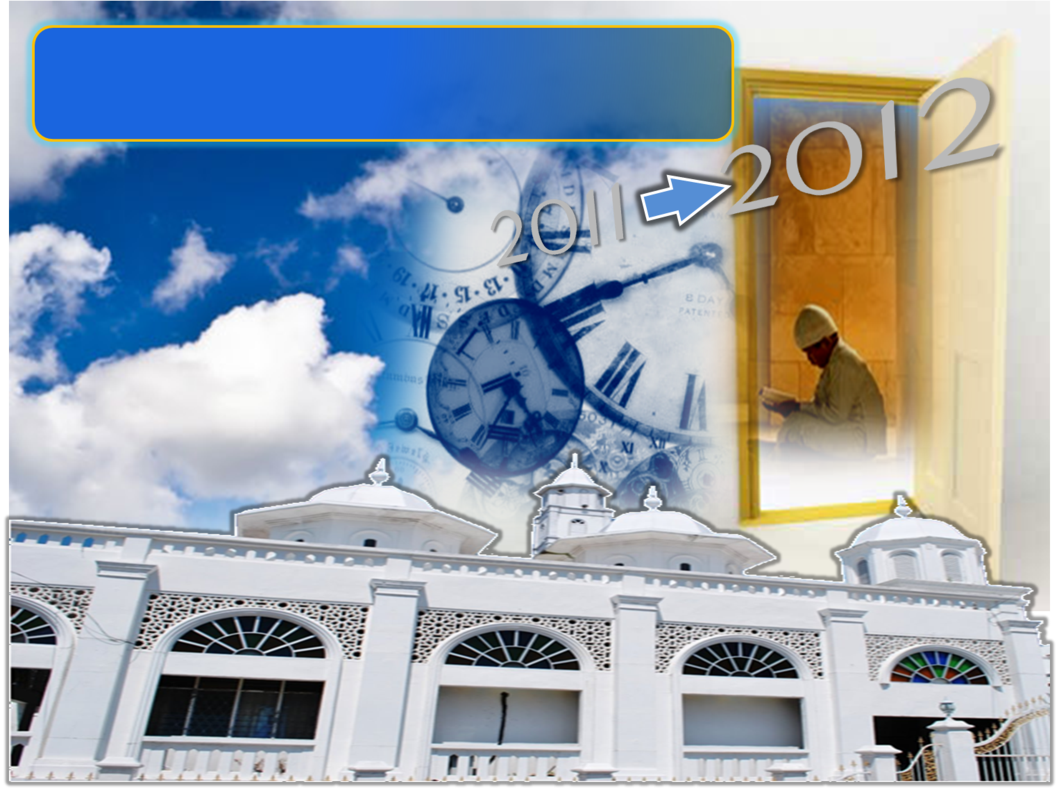 Pengajaran utama
Istiqamah dalam amalan
1
Muhasabah diri setiap masa
2
Beramal seolah-olah, ini tahun kehidupan yang terakhir
3
19
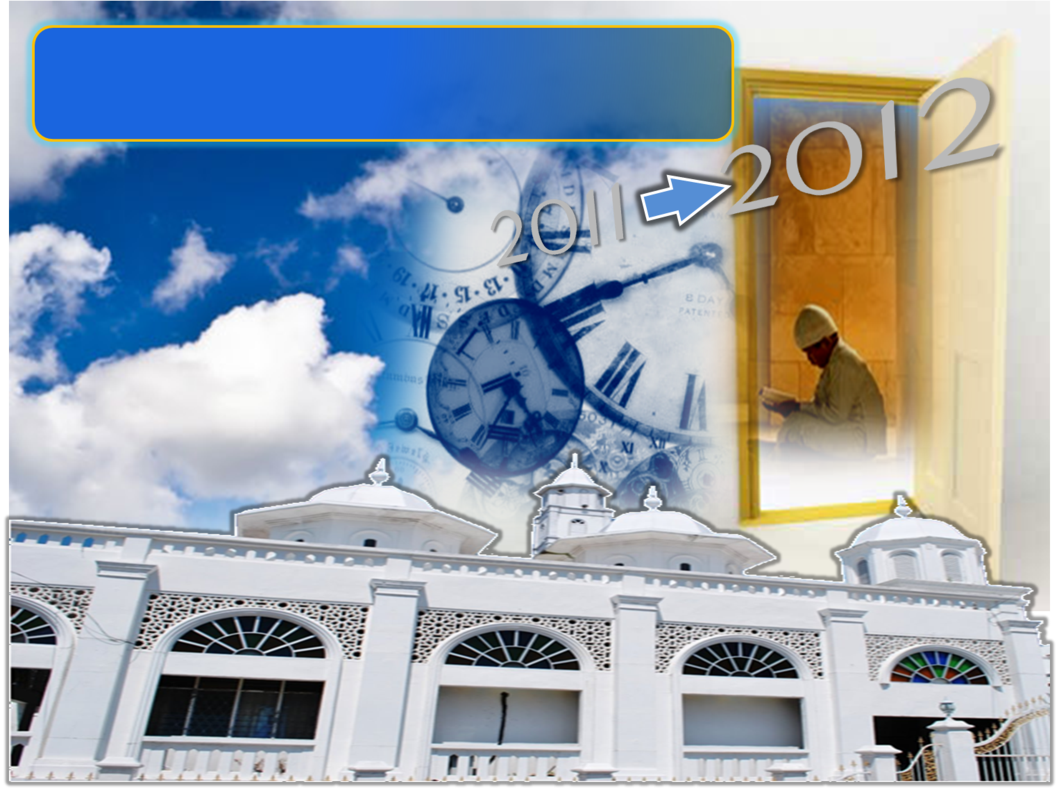 Allah tidak lihat pada banyak atau sikit amalan, tetapi...
Ikhlas dan jujur dalam amalan
Semoga..
Berjaya mengemudi kehidupan penuh bertakwa
20
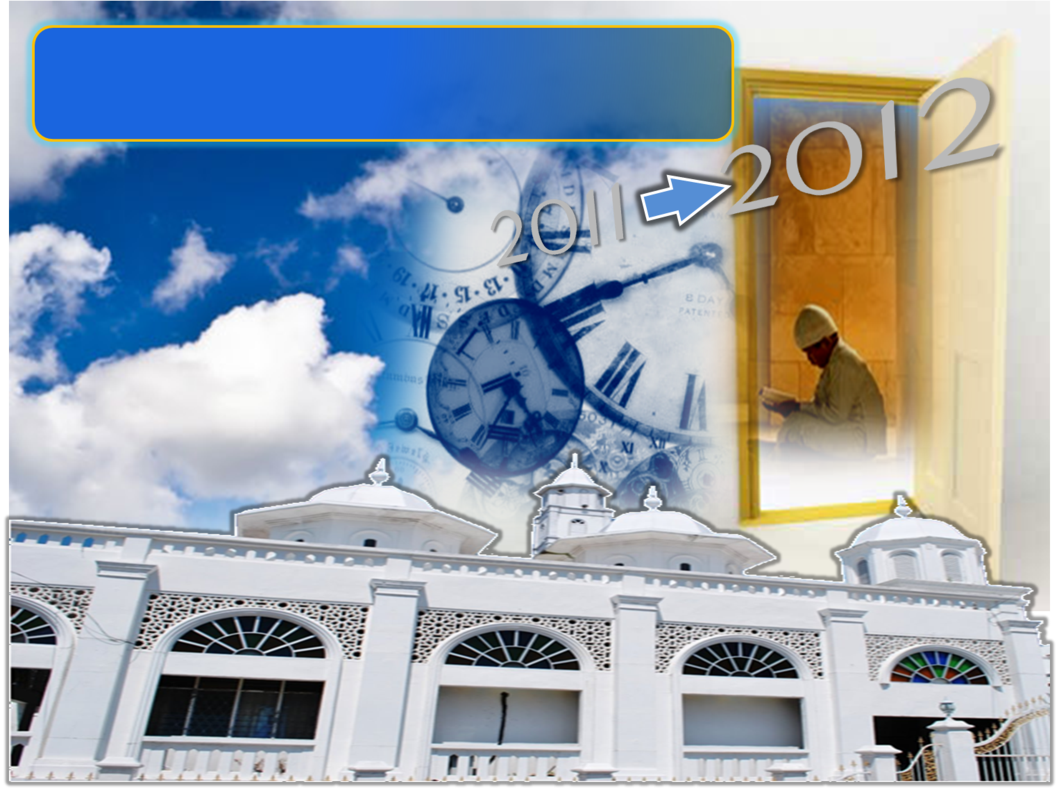 Firman Allah  Taala dalam 
Surah Al-Mulk Ayat 2:-
الَّذِي خَلَقَ الْمَوْتَ وَالْحَيَاةَ لِيَبْلُوَكُمْ أَيُّكُمْ أَحْسَنُ عَمَلاً وَهُوَ الْعَزِيزُ الْغَفُورُ
“Dia lah yang telah mentakdirkan adanya kematian dan kehidupan, untuk menguji dan menzahirkan keadaan kamu: siapakah di antara kamu yang lebih baik amalnya; dan ia Maha Berkuasa lagi Maha Pengampun”
21
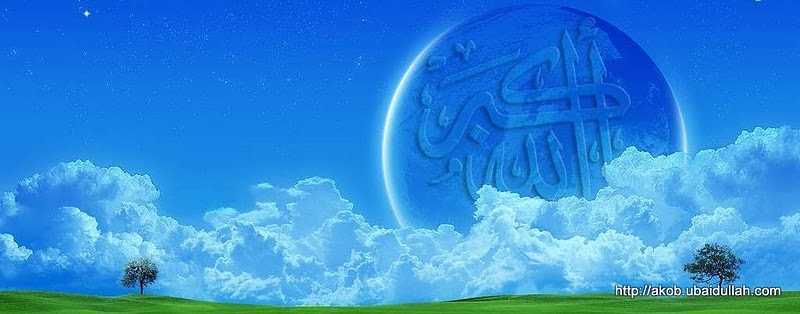 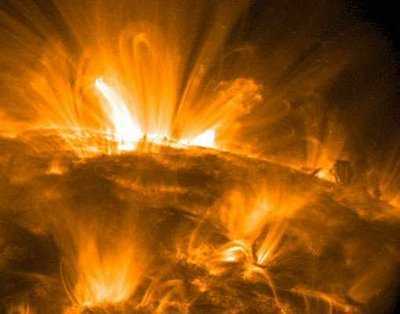 Doa Antara Dua Khutbah
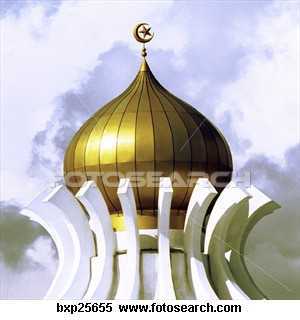 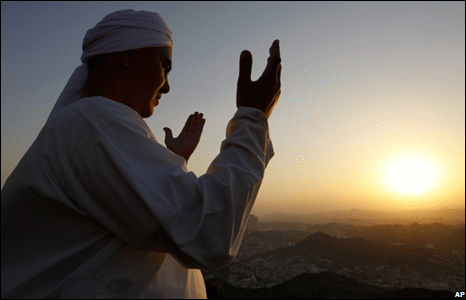 Aamiin Ya Rabbal Aalamin..
 Tuhan Yang Memperkenankan Doa Orang-orang Yang Taat, Berilah Taufik Kepada Kami Di Dalam Mentaatimu, Ampunilah Kepada Mereka Yang Memohon Keampunan.
Aamiin
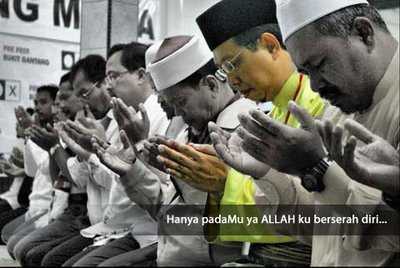 22
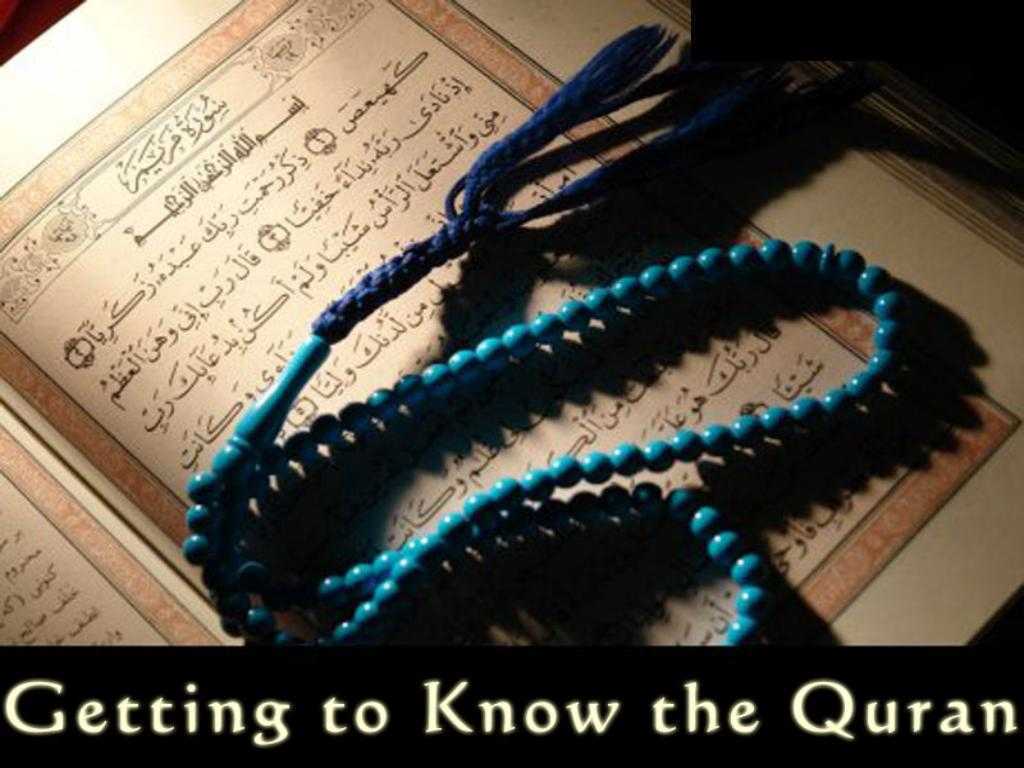 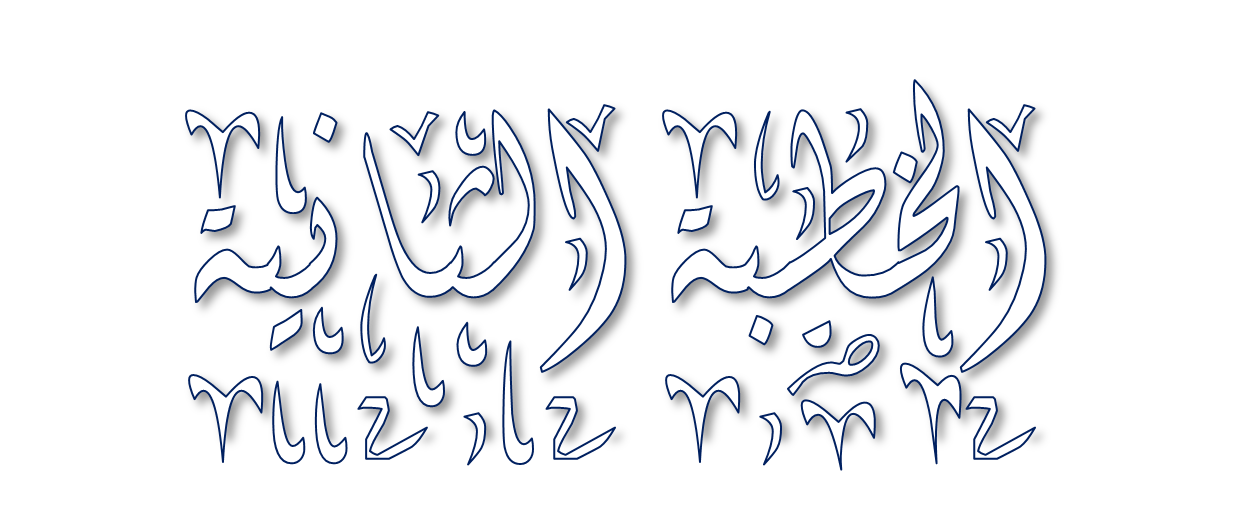 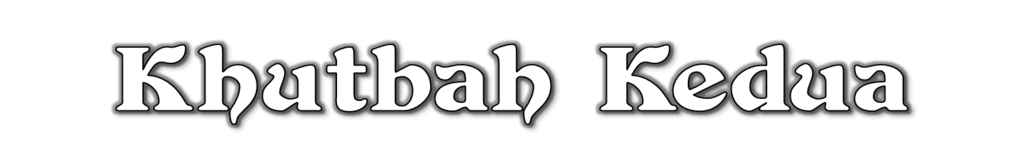 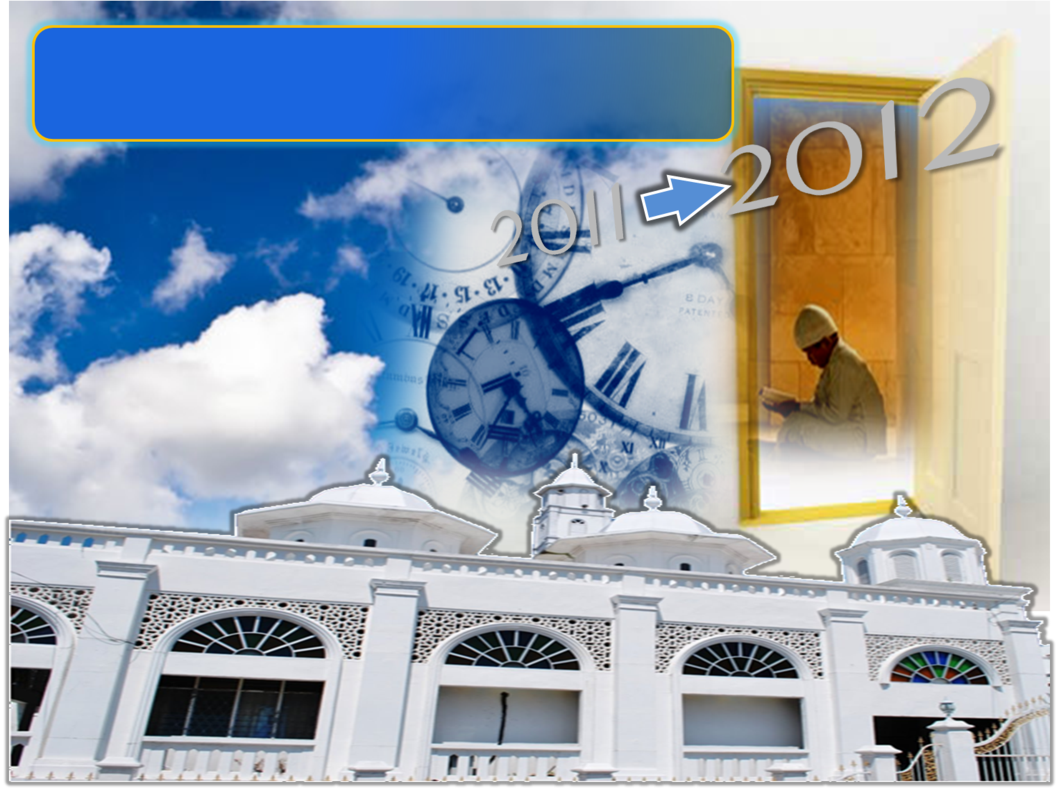 Pujian Kepada Allah S.W.T.
الْحَمْدُ لِلَّهِ
Segala puji-pujian hanya bagi Allah S.W.T.
24
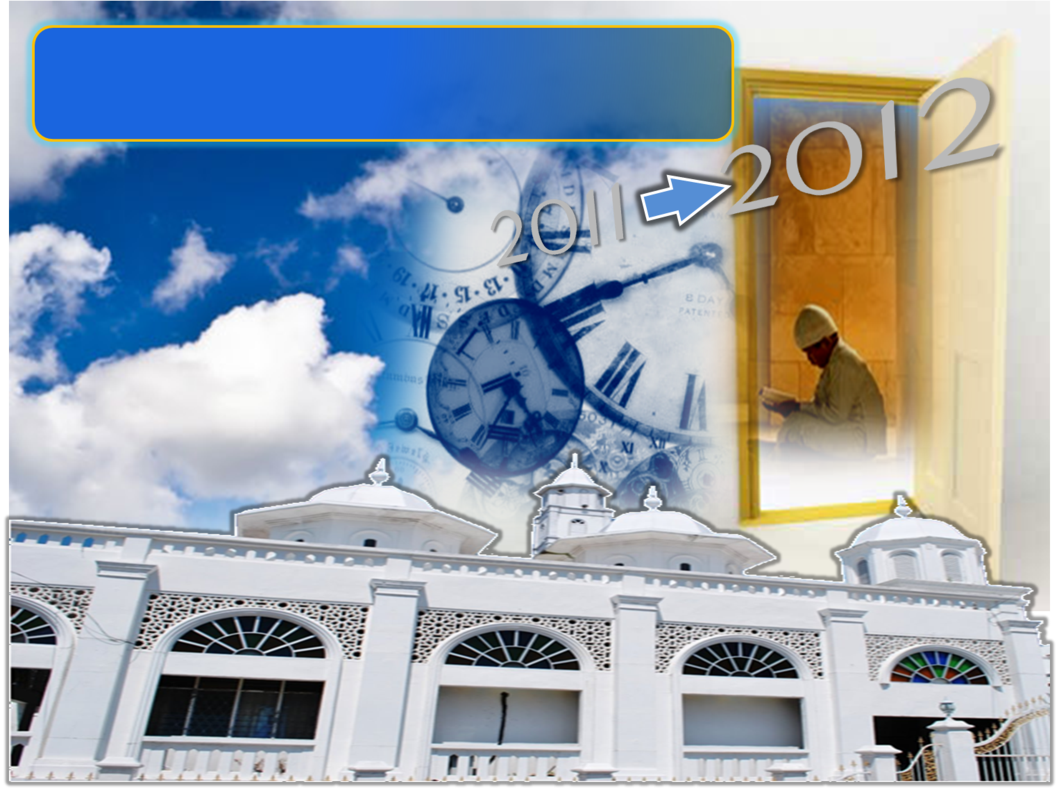 Firman Allah  Taala dalam 
Surah Al-Hasy-r : Ayat 18:-
يَا أَيُّهَا الَّذِينَ آمَنُوا اتَّقُوا اللهَ وَلْتَنظُرْ نَفْسٌ مَّا قَدَّمَتْ لِغَدٍ وَاتَّقُوا اللهَ إِنَّ اللهَ خَبِيرٌ بِمَا تَعْمَلُونَ
Wahai orang-orang yang beriman! Bertaqwalah kepada Allah (dengan mengerjakan suruhanNya dan meninggalkan laranganNya); dan hendaklah tiap-tiap diri melihat dan memerhatikan apa yang ia telah sediakan (dari amal-amalnya) untuk hari esok (hari akhirat). Dan (sekali lagi diingatkan): Bertaqwalah kepada Allah, sesungguhnya Allah Amat Meliputi PengetahuanNya akan segala yang kamu kerjakan.
25
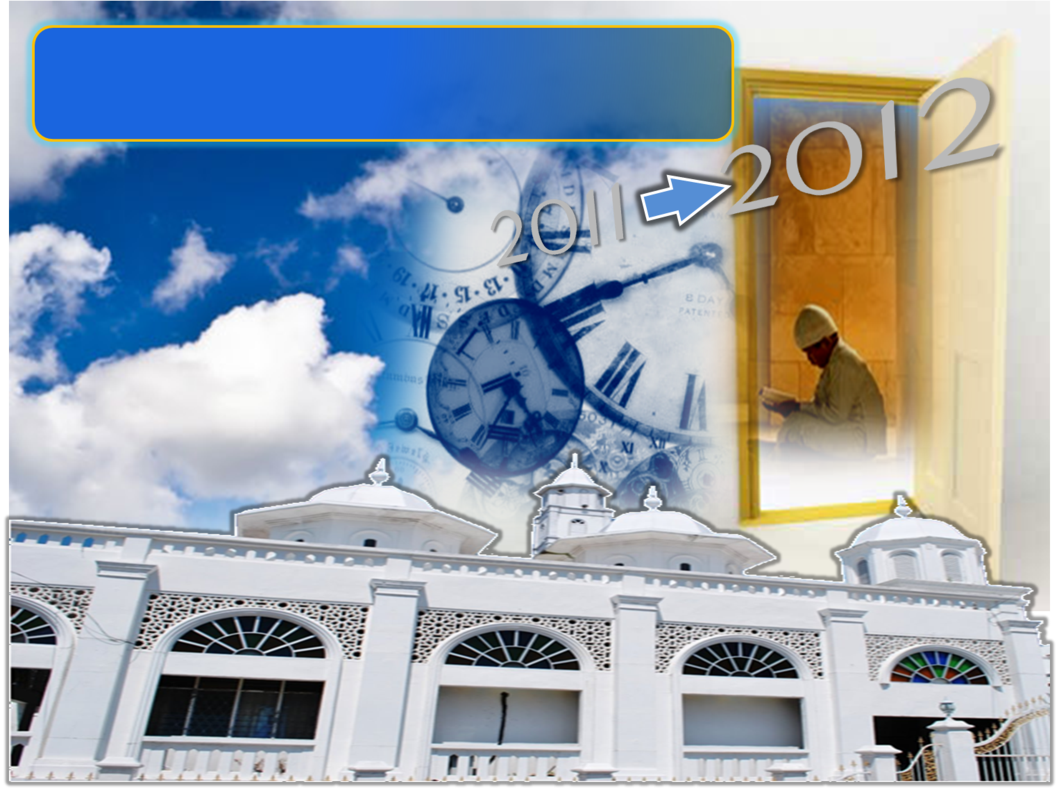 Syahadah
أَشْهَدُ أَنْ لآ إِلَهَ إِلاَّ اللهُ وَحْدَهُ لاَ شَرِيْكَ لَهُ، وَأَشْهَدُ أَنَّ مُحَمَّدًا عَبْدُهُ وَرَسُولُهُ
Aku naik saksi bahawasanya tiada Tuhan selain Allah dan keEsaanNya tiada sekutu bagiNya  serta aku naik saksi bahawa
Nabi Muhammad, hambaNya dan RasulNya.
26
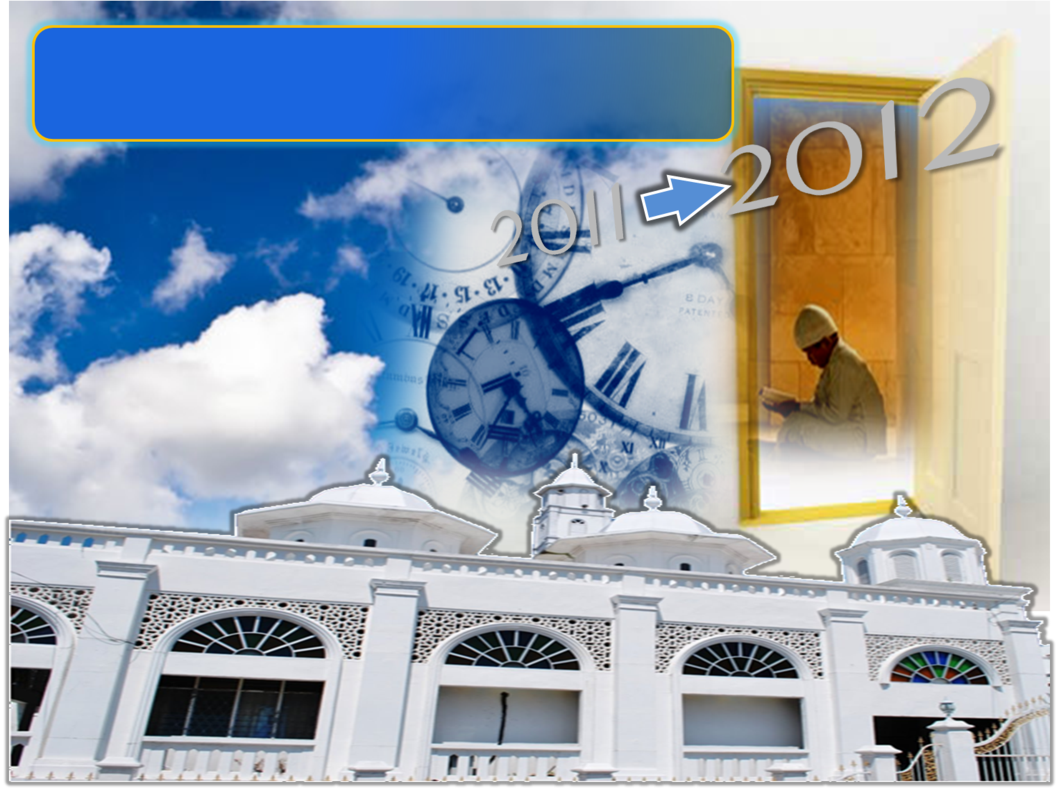 Selawat Ke Atas Nabi Muhammad S.A.W
اللَّهُمَّ صَلِّ وَسَلِّمْ  وَبَارِكْ عَلَى سَيِّدِنَا مُحَمَّدٍ وَعَلَى آلِهِ وَأَصْحَابِهِ, وَمَنْ تَبِعَهُمْ بِإِحْسَانٍ إِلَى يَوْمِ الدِّيْنِ.
Ya Allah, Cucurilah rahmat  sejahtera dan berkat  ke atas penghulu kami Nabi Muhammad S.A.W dan ke atas keluarganya dan para sahabatnya serta orang yang mengikuti mereka dengan baik sehingga hari akhirat.
27
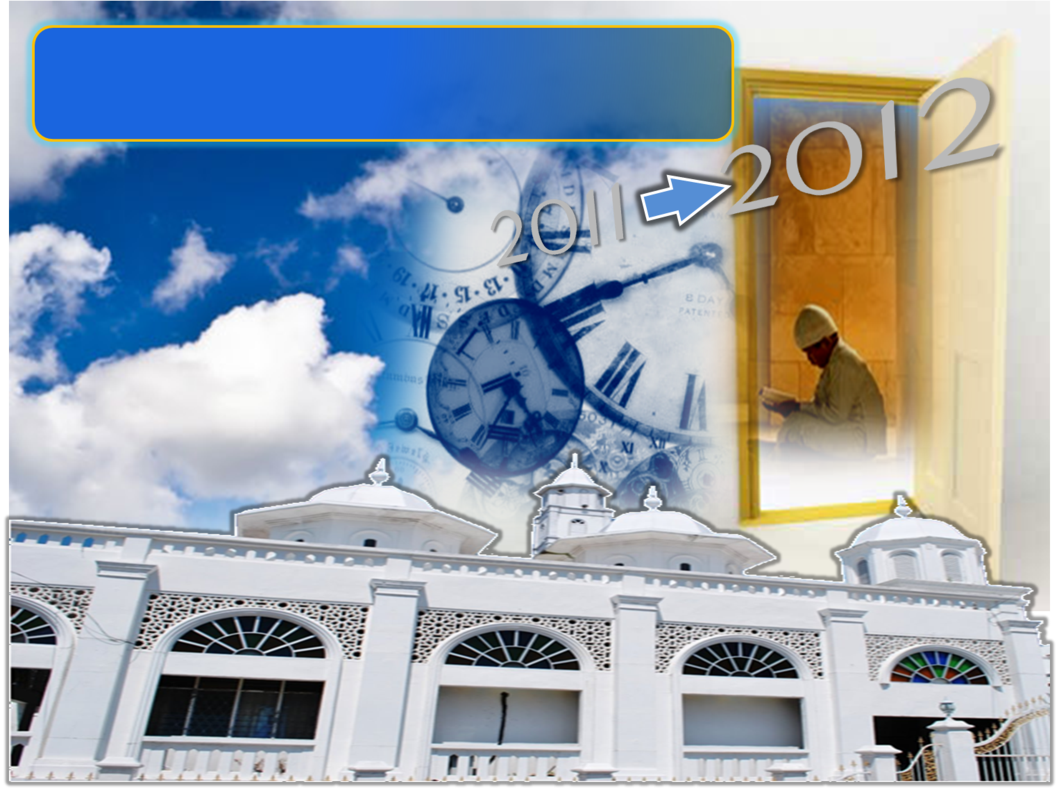 Wasiat Taqwa
فَيَا عِبَادَ اللهِ، اتَّقُوْا اللهَ حَقَّ تُقَاتِهِ، وَلاَتَمُوْتُنَّ إِلاَّ وَأَنْتُمْ مُسْلِمُوْنَ.
Wahai hamba-hamba Allah, 
 Bertaqwalah kepada Allah Taala dengan sebenar-benar ketakwaan, dan janganlah kamu mati melainkan dalam keadaan beriman.
28
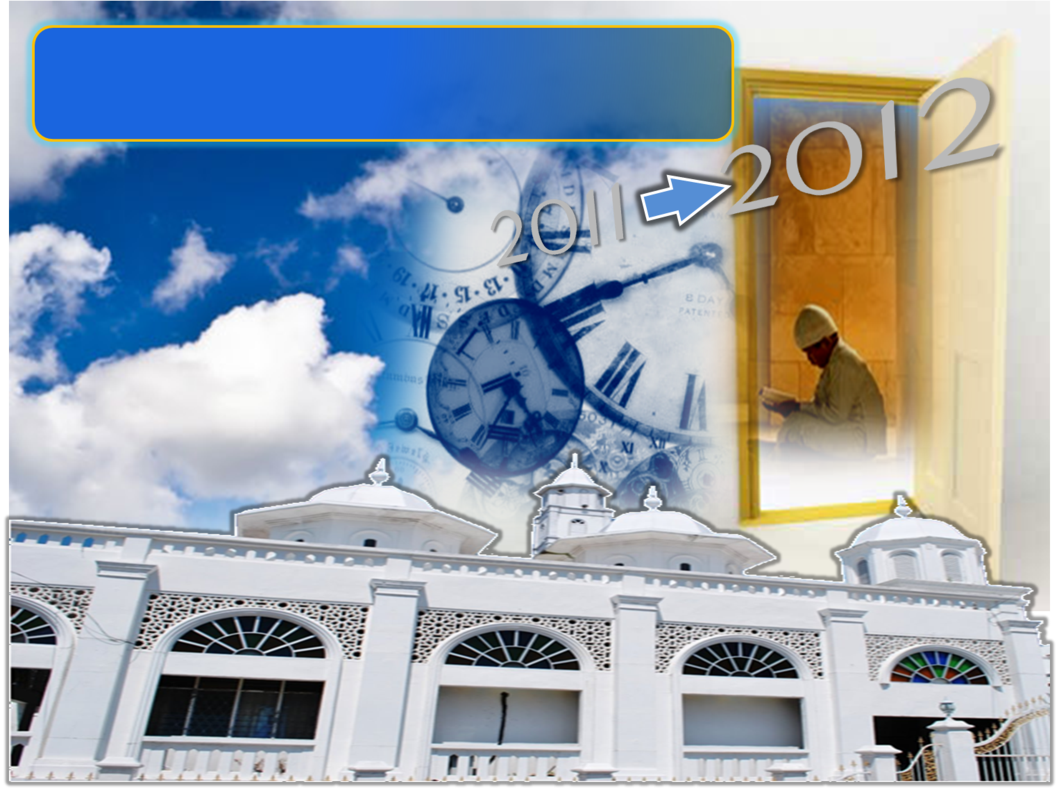 Seruan Taqwa:
Pertingkatkan ketaqwaan
Laksanakan perintahNya dan tinggalkan laranganNya
Berbahagialah
29
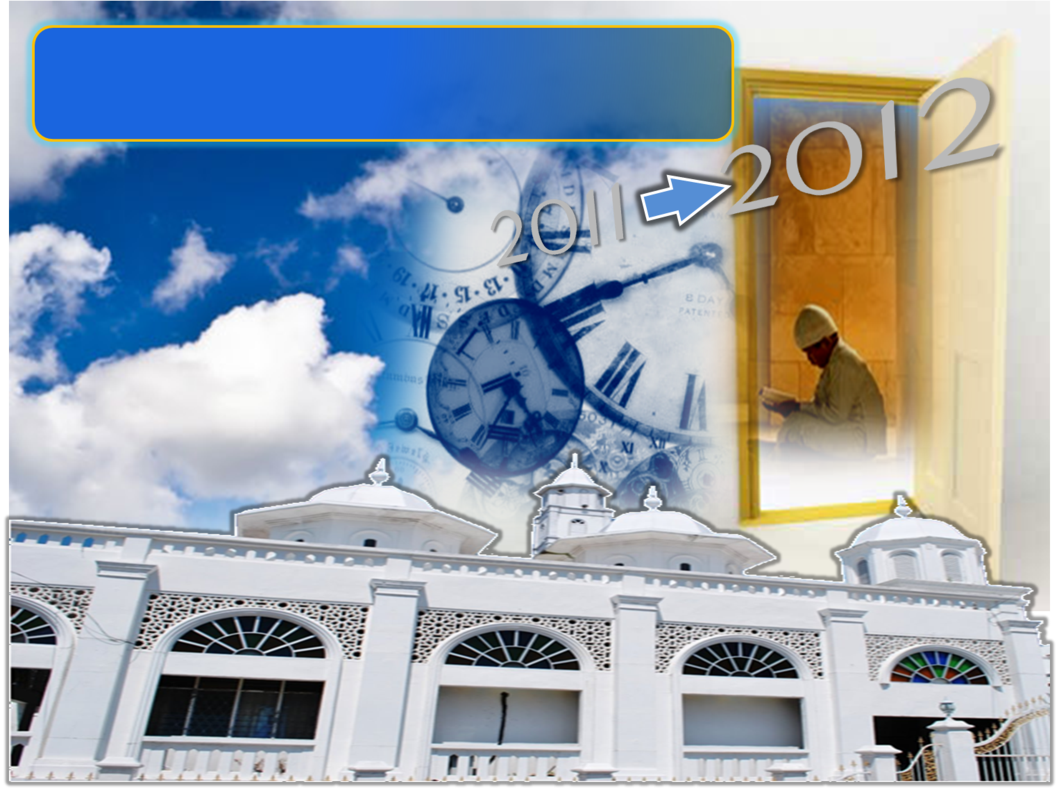 Sedarilah saudara sekalian..
Setahun berlalu,
Setahun umur bertambah
Semakin sedikit 
sisa kehidupan
tiada lagi peluang kumpul bekalan 
        untuk menghadapNya
Apabila umur tamat...,
30
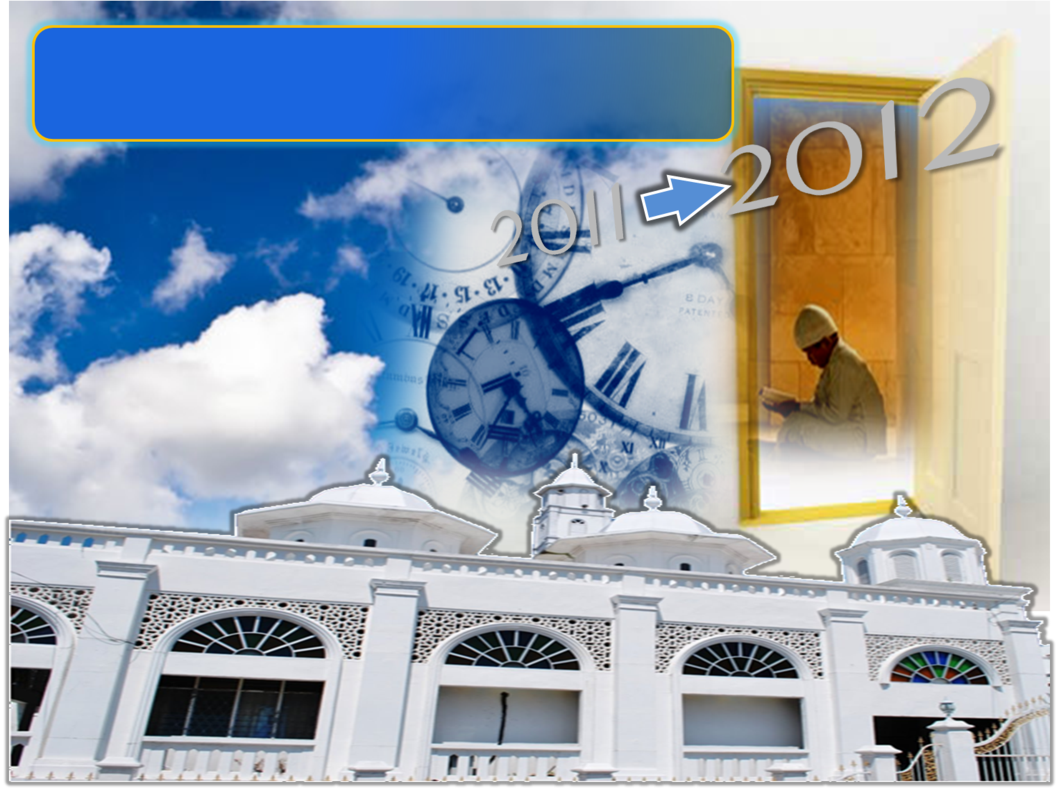 Insafilah diri selagi hidup..
Jangan bazirkan waktu berharga
Sehari terbuang..
maka kita telah membuang
Masa yang berharga
Umur yang berharga
Masa muda yang berharga
Peluang mendapat mata pencarian
Bekalan Akhirat
31
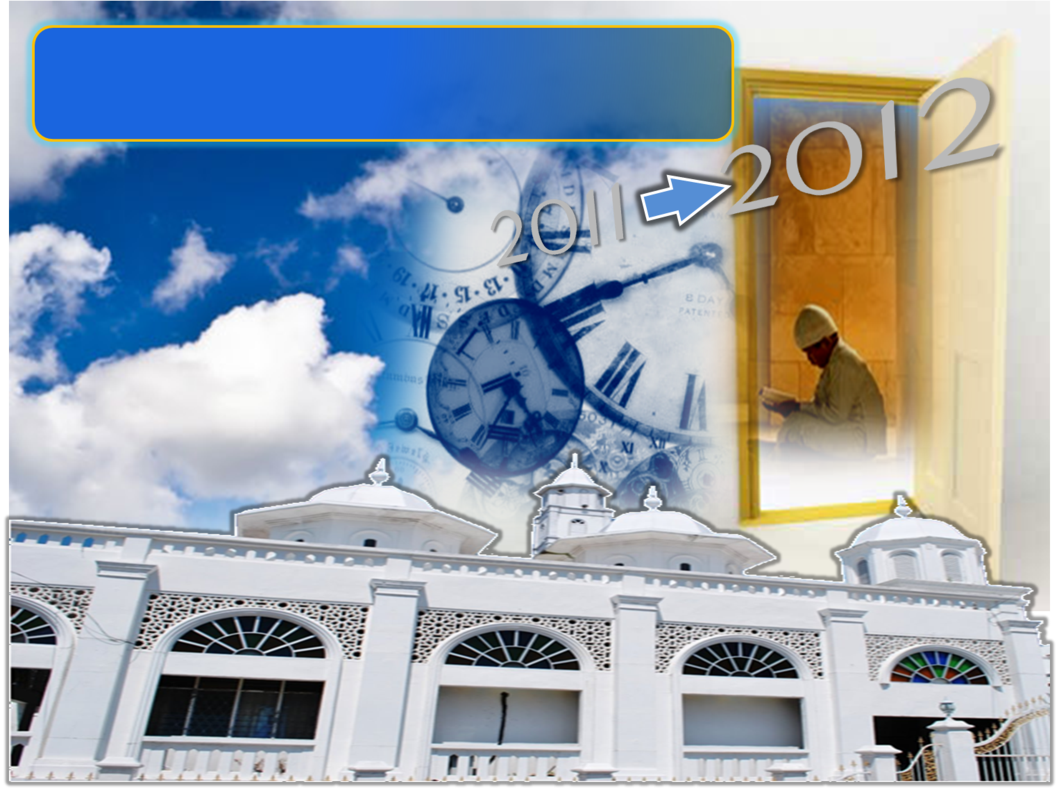 Sabda Rasullulah SAW
اِغْتَنَمْ خَمْسًا قَبْلَ خَمْسٍ، شَبَابَكَ قَبْلَ هَرَمِكَ، وَصِحَّتَكَ قَبْلَ سَقَمِكَ وَغِنَاكَ قَبْلَ فَقْرِكَ، وَحَيَاتَكَ قَبْلَ مَوْتِكَ، وَفَرَاغَكَ قَبْلَ شُغْلِكَ
Rebutlah lima masa sebelum datangnya 
lima masa lain yang lebih mencabar; 
masa mudamu sebelum tibanya masa tuamu;
 masa sihatmu sebelum tibanya masa sakitmu; 
masa senangmu sebelum tibanya masa susahmu; 
masa hidupmu sebelum tibanya masa matimu; 
dan masalapangmu sebelum datangnya masa sibukmu. 
(Hadis riwayat Hakim & Baihaqi)
32
Firman Allah S.W.T. :
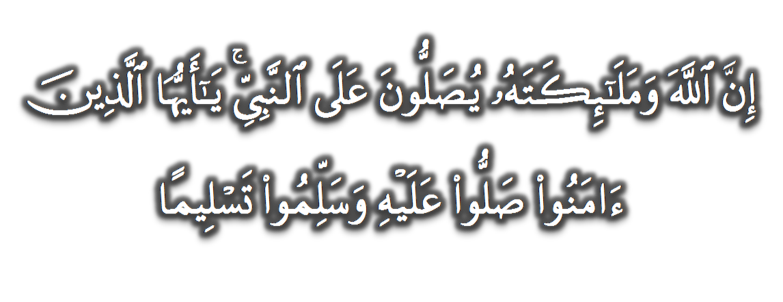 (Surah Al-Ahzab : Ayat 56)
“Sesungguhnya Allah Taala Dan Para Malaikat Sentiasa Berselawat Ke Atas Nabi (Muhammad) .
Wahai Orang-orang Beriman! Berselawatlah Kamu 
Ke Atasnya Serta Ucapkanlah Salam Sejahtera Dengan Penghormatan Ke Atasnya Dengan Sepenuhnya”.
33
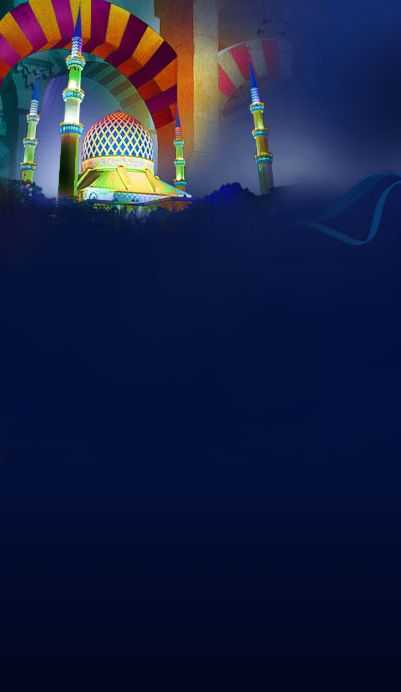 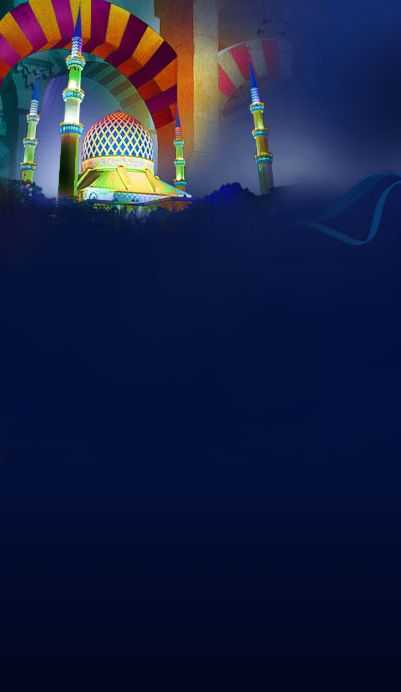 Selawat
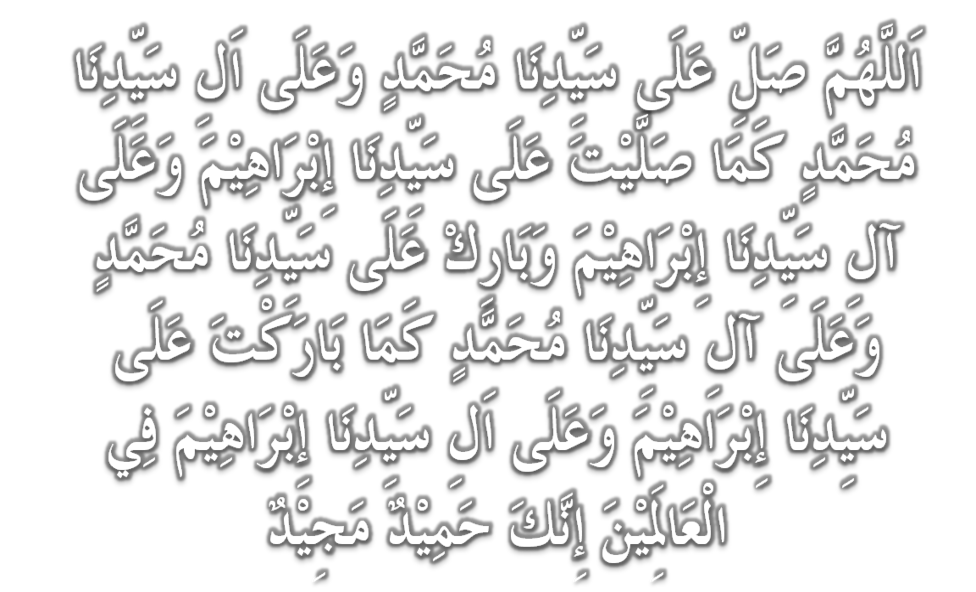 34
Doa
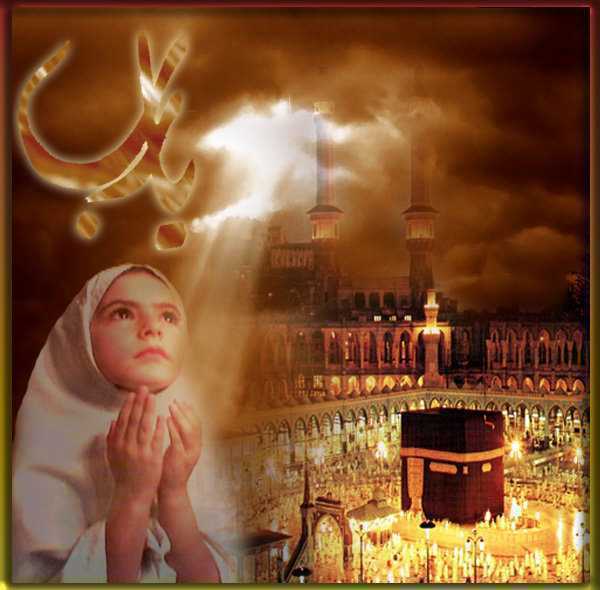 وَارْضَ اللَّهُمَّ عَنِ الْخُلَفَآءِ الرَّاشِدِيْن وَعَنْ بَقِيَّةِ الصَّحَابَةِ وَالْقَرَابَةِ أَجْمَعِيْن وَالتَّابِعِيْنَ وَتَابِعِي التَّابِعِيْنَ لَهُمْ بِإِحْسَانٍ إِلىَ يَوْمِ الدِّيْن.
Ya Allah, Kurniakanlah Keredhaan Kepada Khulafa’ Rasyidin Dan Sahabat Seluruhnya serta Para Tabiin Dengan Ihsan Hingga Hari Kemudian.
35
Doa
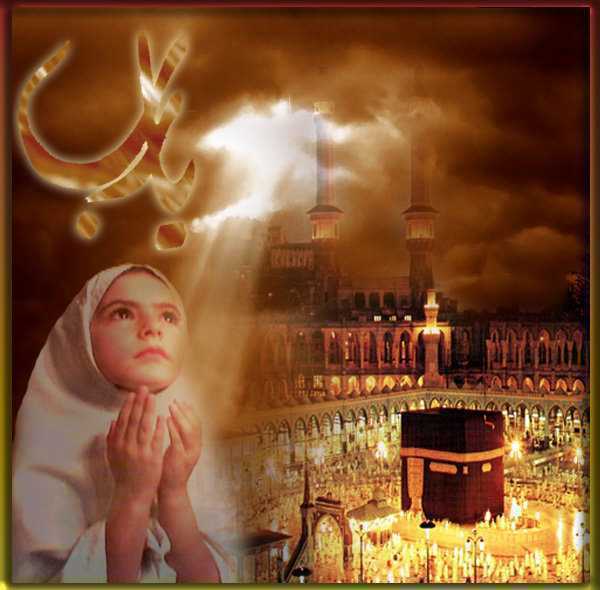 اللَّهُمَّ اغْفِرْ لِلْمُسلِمِيْنَ وَالْمُسلِمَاتِ وِالْمُؤْمِنِيْنَ وَالْمُؤمِنَاتِ اﻷَحْيَآءِ مِنْهُمْ وَاﻷَمْوَاتِ
Ya Allah, Ampunkanlah Dosa Golongan Muslimin Dan Muslimat,mu’minin Dan Mu’minaat Samada Yang Masih Hidup Atau Yang Telah Mati.
36
37
38
Doa
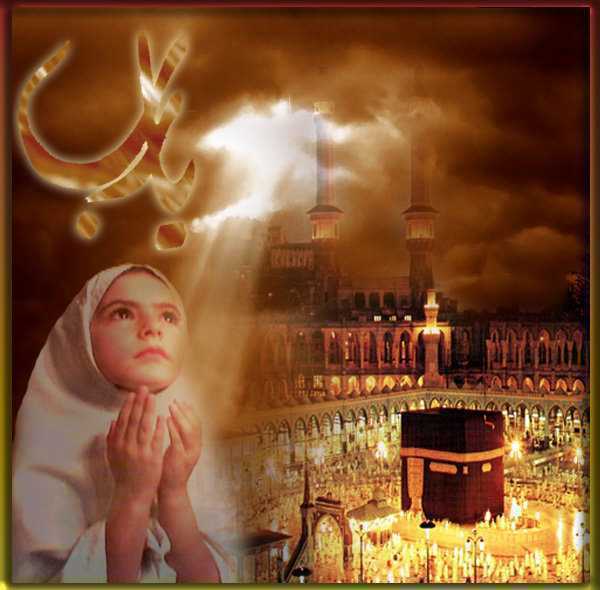 Ya Allah Muliakanlah Islam dan Orang-orang Islam.
Tolonglah Islam dan Orang-orang Islam serta himpunkanlah mereka di atas landasan kebenaran dan agama.Hancurkanlah kekufuran dan orang – orang yang syirik serta  orang munafik dan juga musuh-musuhMu serta musuh-musuh agama.
39
Doa
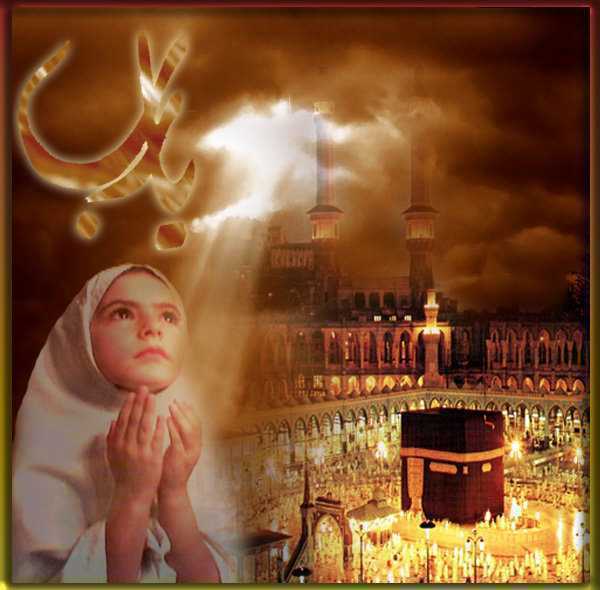 Ya Allah…
Ampunkanlah Dosa-dosa Kami  Dan Saudara-saudara Kami Yang Terdahulu Telah Beriman Dan Janganlah Engkau Biarkan Kedengkian Dalam Hati Kami Terhadap Orang-orang Yang Beriman.Sesungguhnya Engkau Maha Penyantun Dan Maha Penyayang.
40
Doa
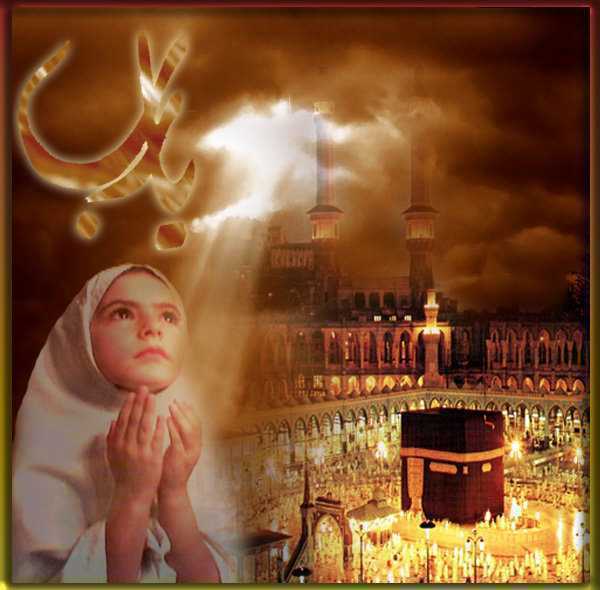 Ya Allah …
Kami Telah Menzalimi Diri Kami Sendiri Dan Sekiranya Engkau Tidak Mengampunkan Kami Dan Merahmati Kami Nescaya Kami Akan Menjadi Orang Yang Rugi.

Ya Allah… 
Kurniakanlah Kepada Kami Kebaikan
Di Dunia Dan Kebaikan Di Akhirat Serta Hindarilah Kami Dari Seksaan Neraka.
41
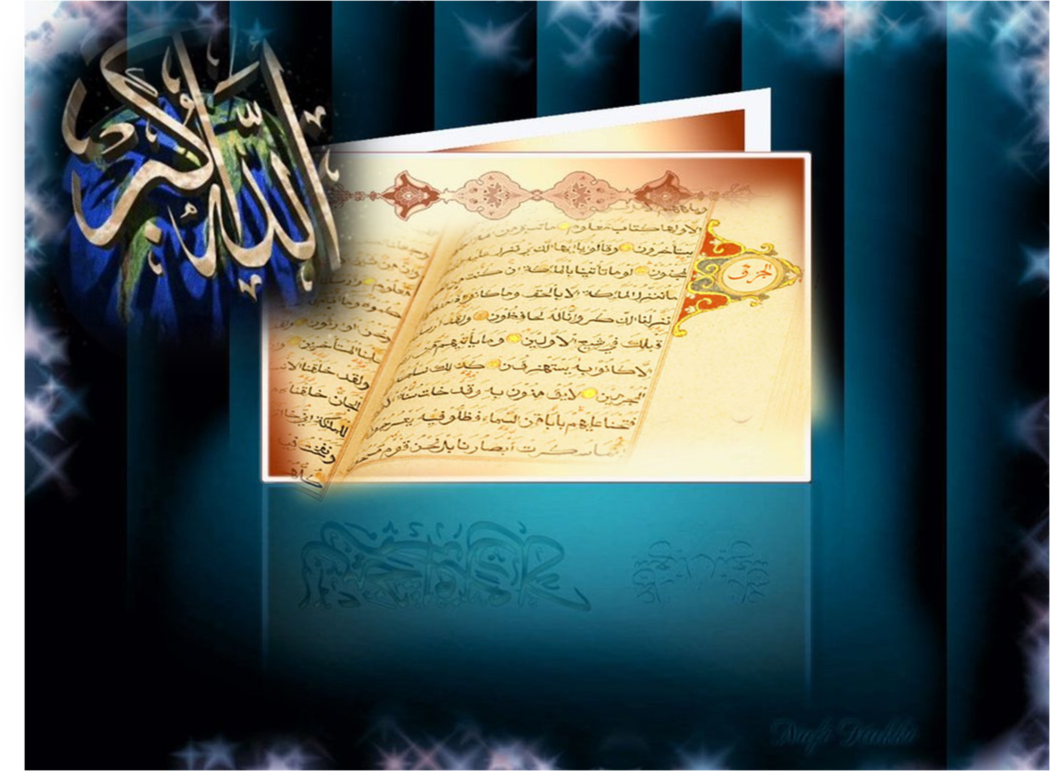 Wahai Hamba-hamba Allah….
Sesungguhnya ALLAH  menyuruh berlaku adil, dan berbuat kebaikan, serta memberi bantuan kepada kaum kerabat dan melarang daripada melakukan perbuatan-perbuatan keji dan mungkar serta kezaliman. Ia mengajar kamu (dengan suruhan dan larangannya  ini) supaya kamu mengambil peringatan mematuhinya.
42
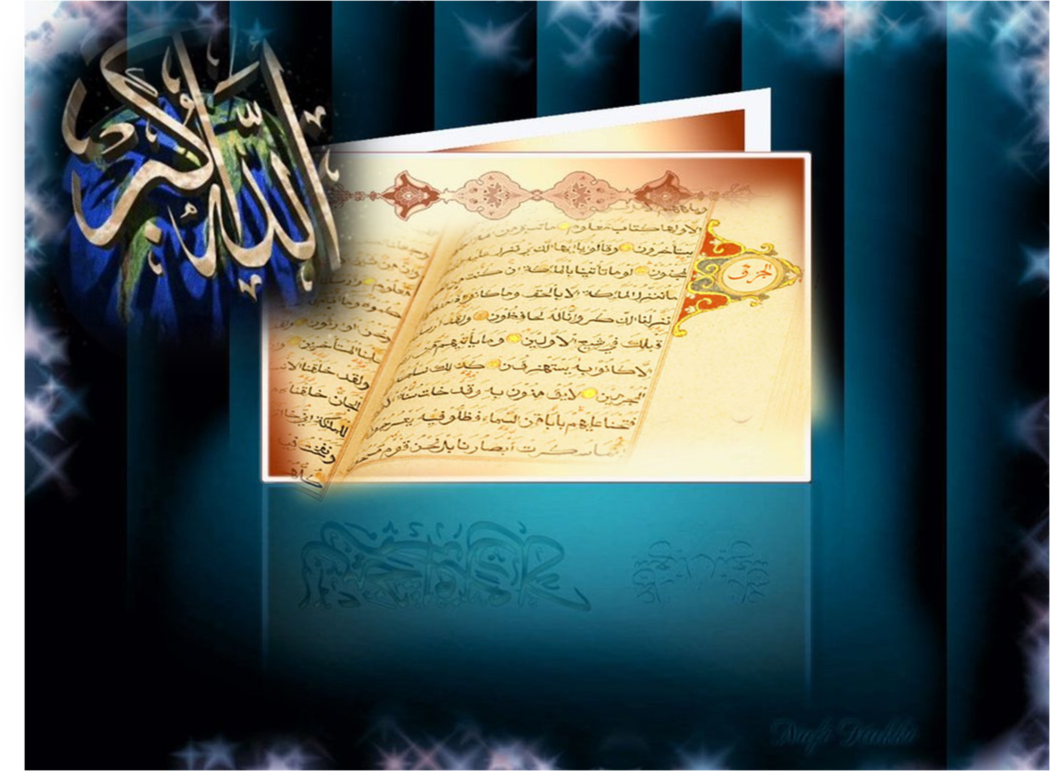 Maka Ingatlah Allah Yang Maha Agung  Nescaya Dia Akan Mengingatimu 
Dan Bersyukurlah Di Atas Nikmat-nikmatnya Nescaya Dia Akan Menambahkan Lagi Nikmat Itu Kepadamu, dan Pohonlah 
Dari Kelebihannya, Nescaya Akan Diberikannya  Kepadamu. Dan Sesungguhnya Mengingati Allah Itu Lebih Besar (Faedah Dan Kesannya) Dan (Ingatlah) Allah Mengetahui  Apa  Yang Kamu Kerjakan.
43
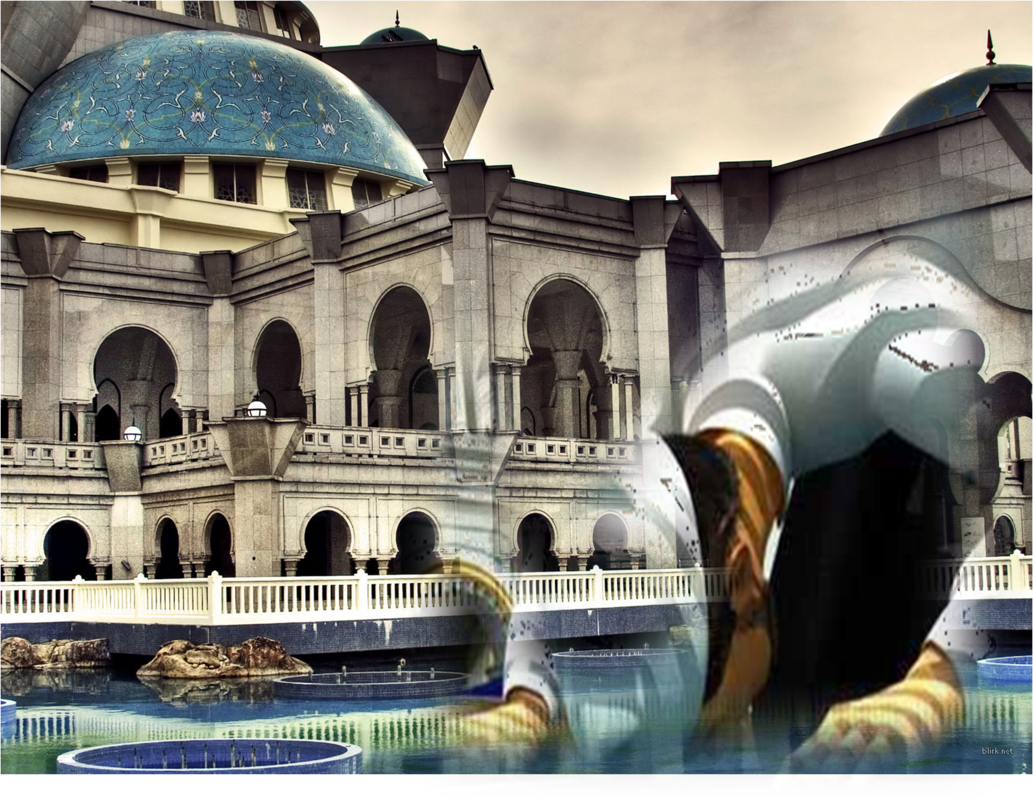 أقيموا الصلاة..........
Dirikanlah  solat……..
“Lurus Dan Betulkan Saf Anda Kerana Saf Yang Lurus Termasuk Dalam Kesempurnaan Solat”
44